SECRETARÍA DE SALUD PÚBLICA
UNIDAD DE SALUD AMBIENTAL
VIVIENDA SALUDABLE
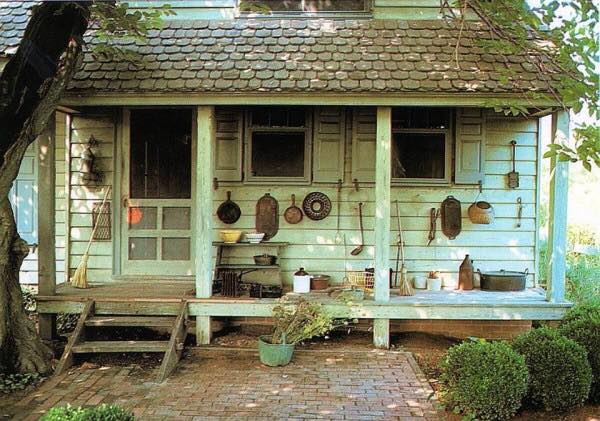 UBICACIÓN VIVIENDA
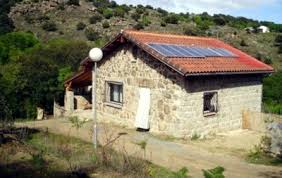 UBICACIÓN Y TIPO DE VIVIENDA
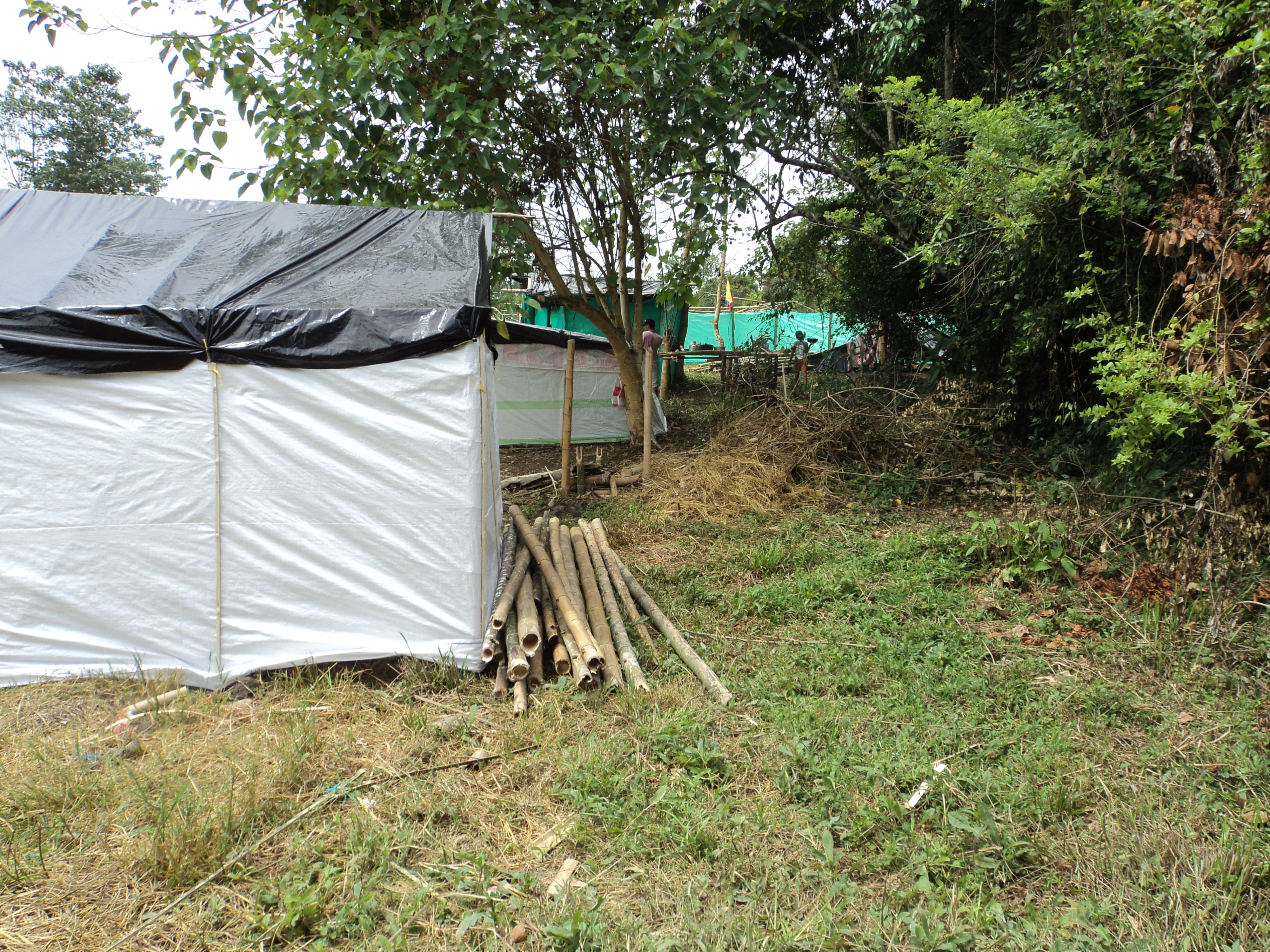 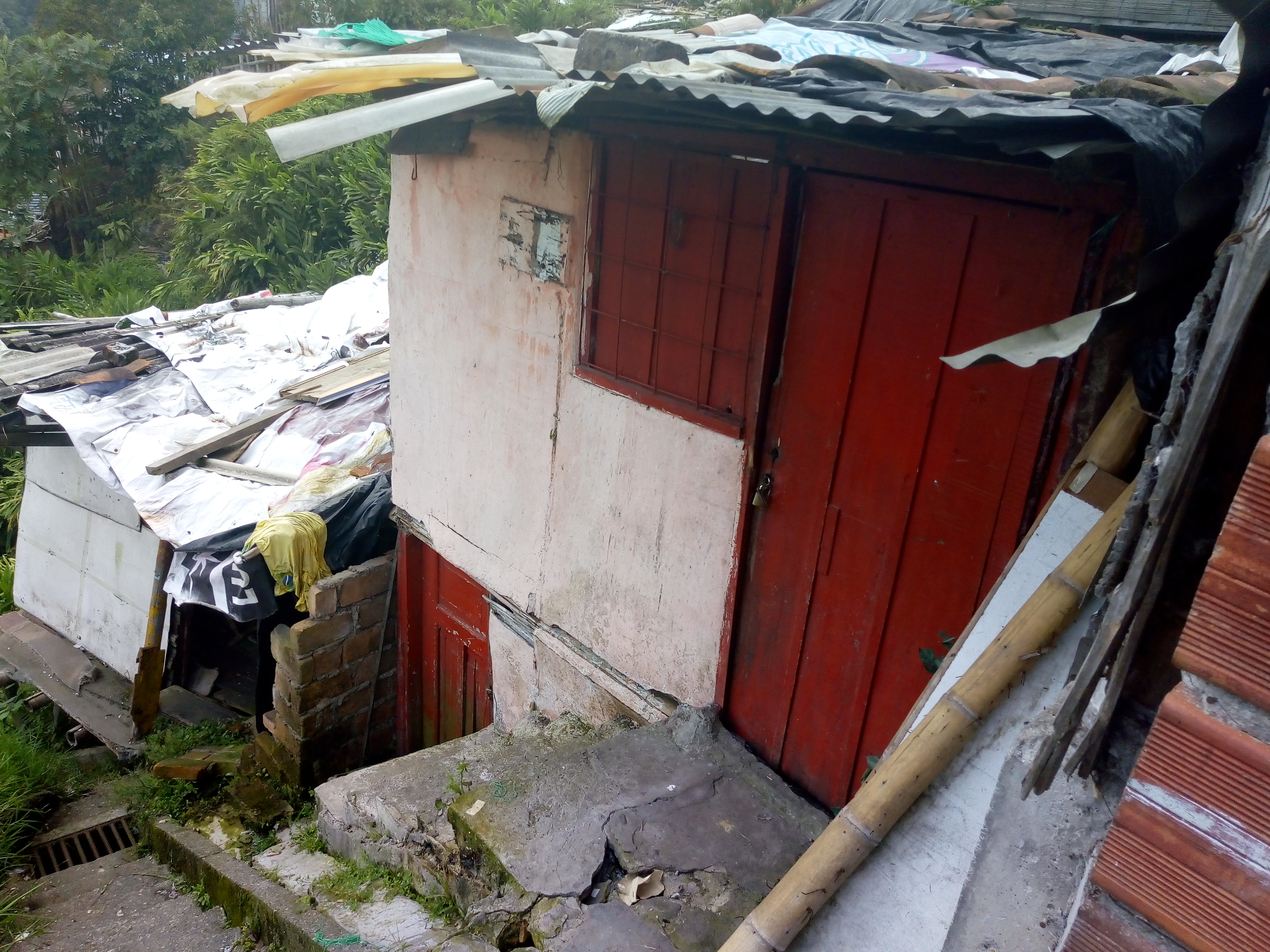 INFRAESTRUCTURA
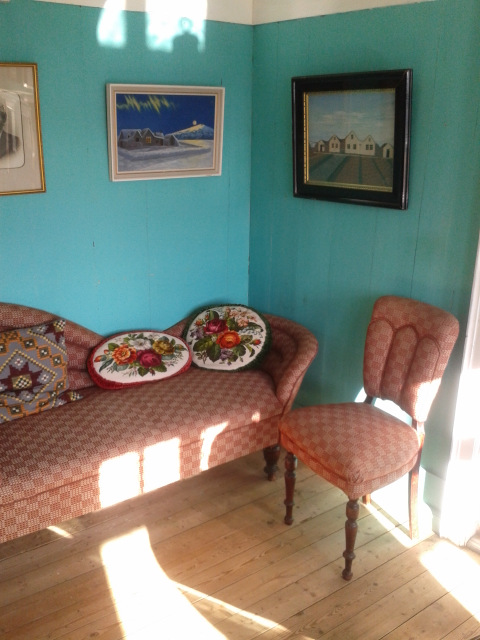 INFRAESTRUCTURA
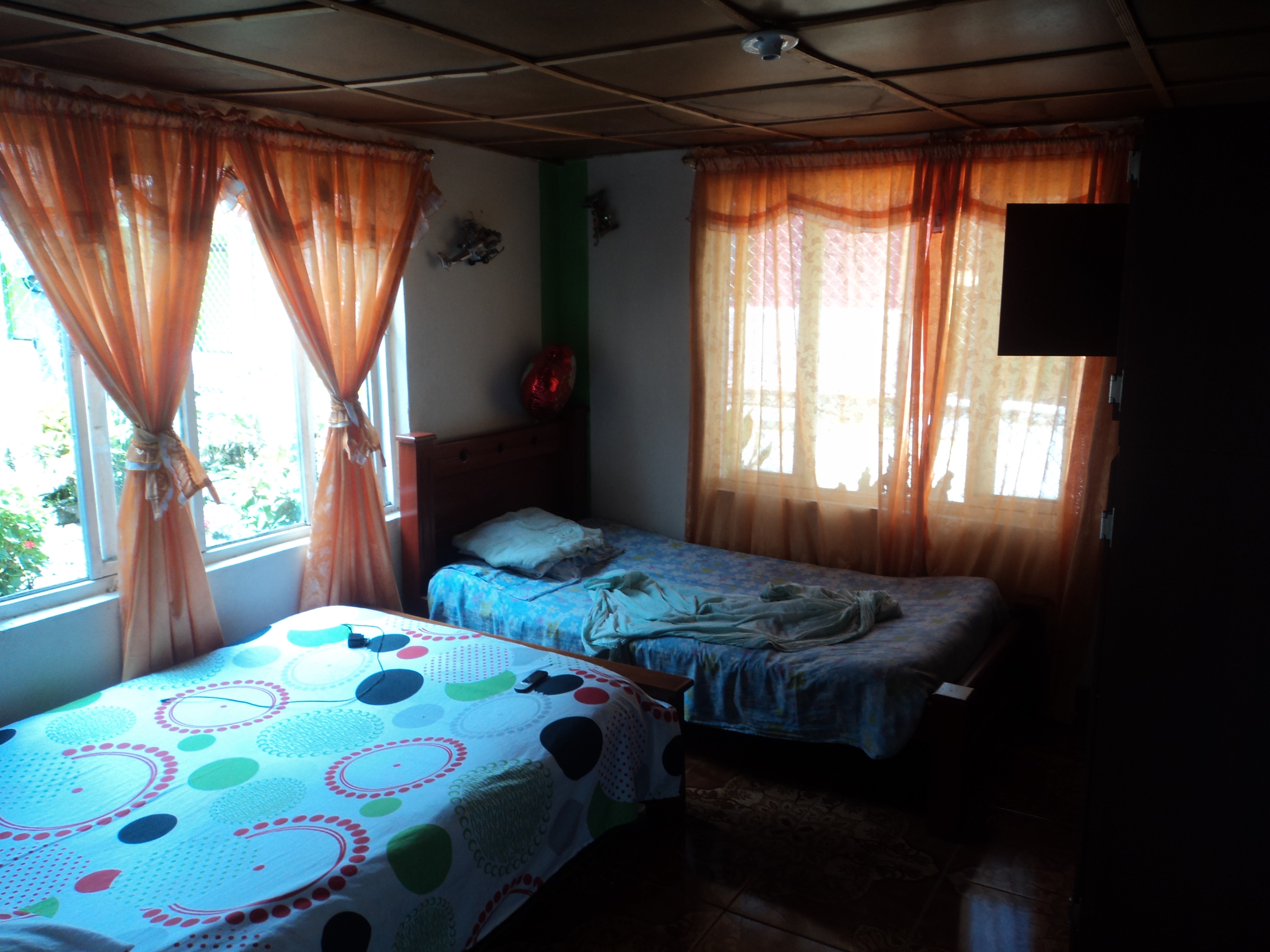 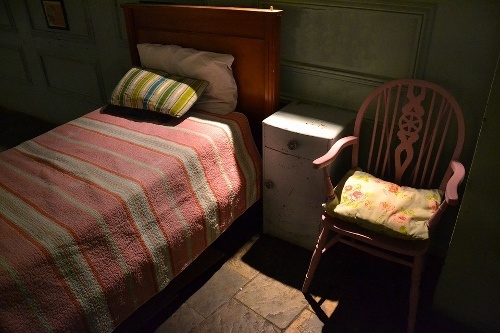 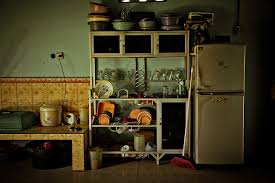 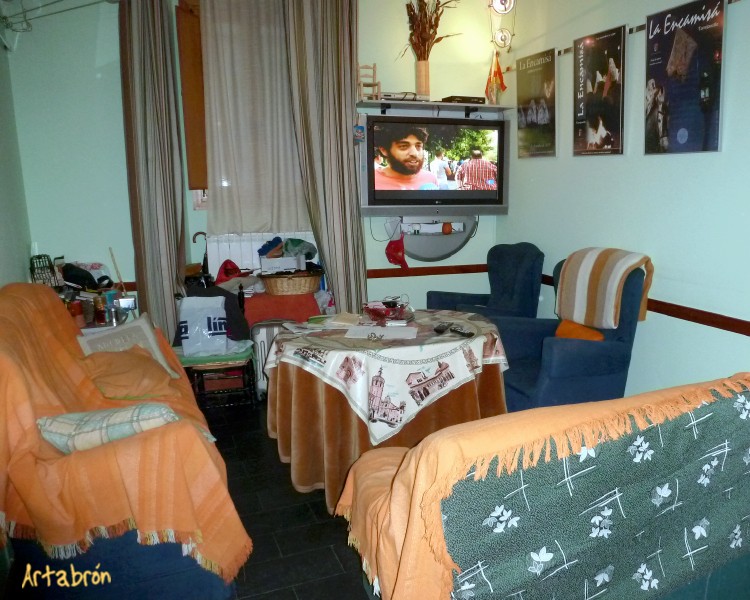 DISTRIBUCIÓN DE ESPACIOS DE LA VIVIENDA
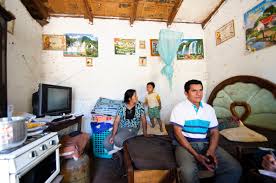 EL AGUA PARA CONSUMO
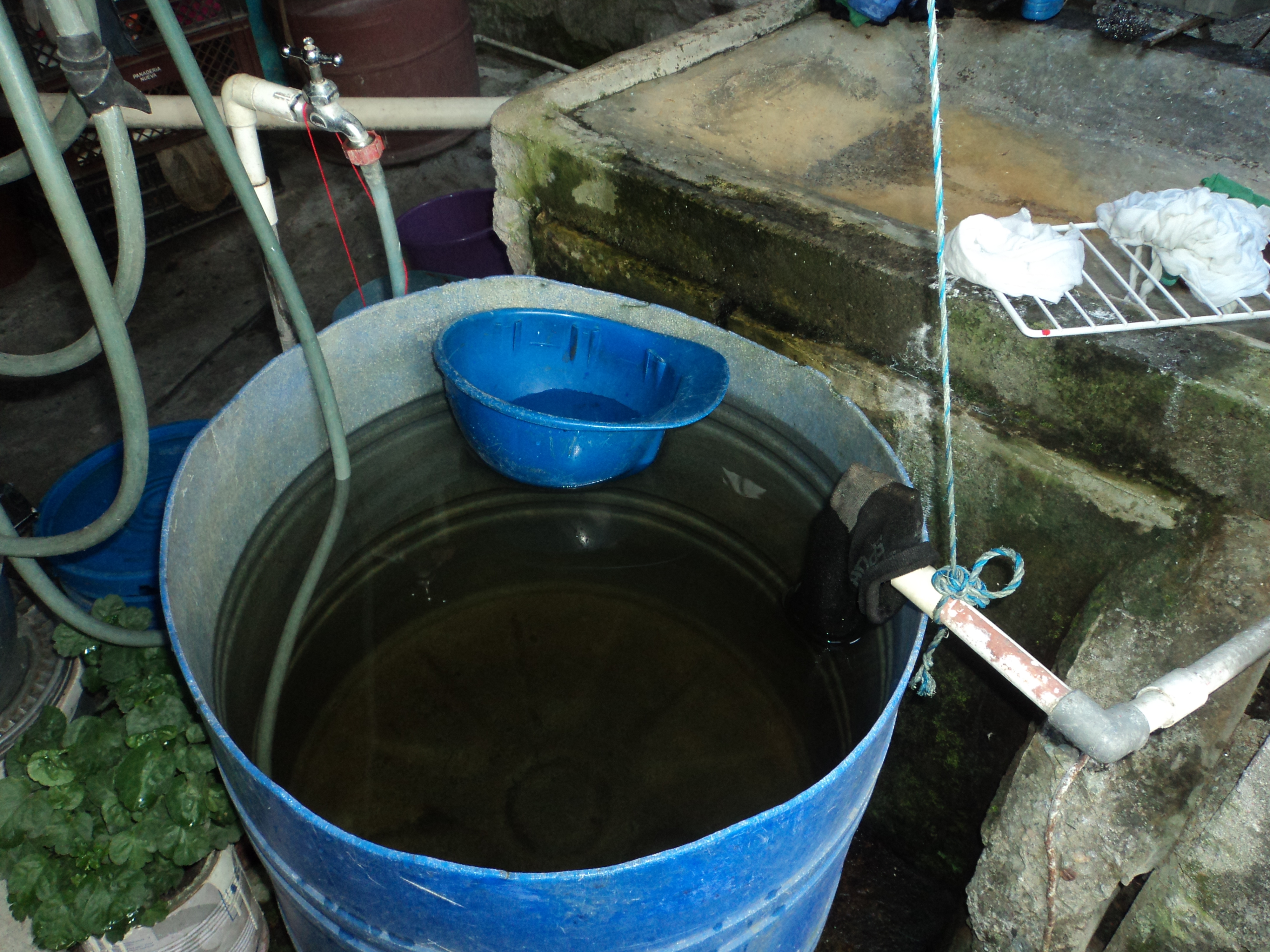 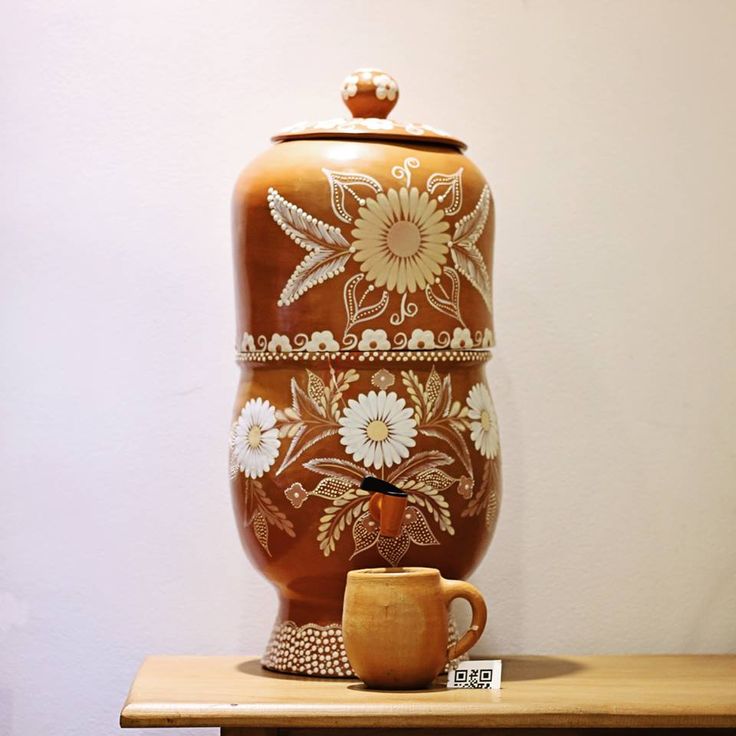 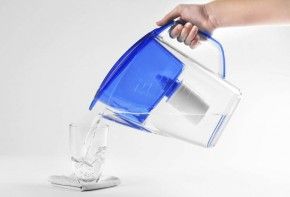 ¿CÓMO SE PUEDE AHORRAR EL AGUA EN LA VIVIENDA?
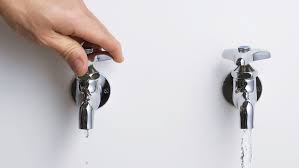 ALMACENAMIENTO DE AGUA POTABLE EN LA VIVIENDA
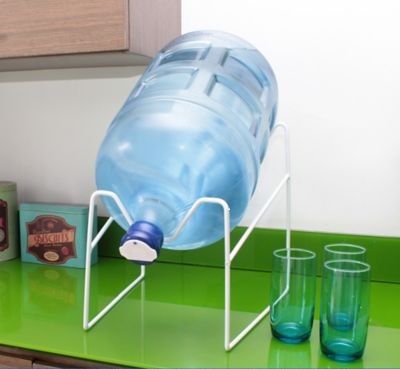 RESIDUOS LÍQUIDOS - EXCRETAS -AGUAS SUCIAS
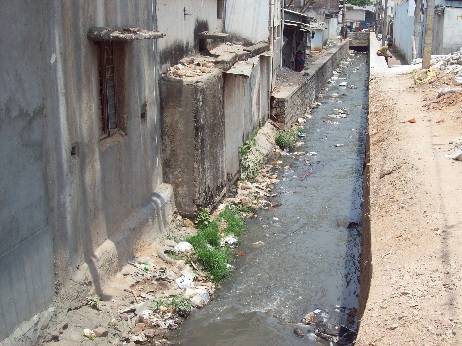 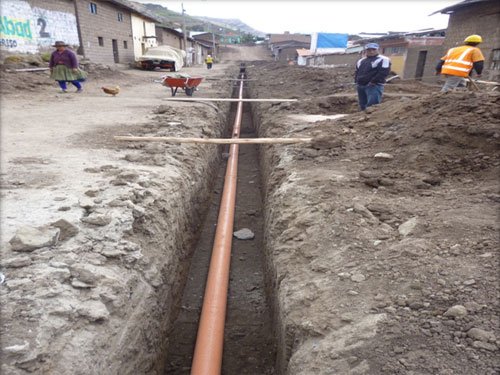 RESIDUOS LÍQUIDOS - EXCRETAS -AGUAS SUCIAS
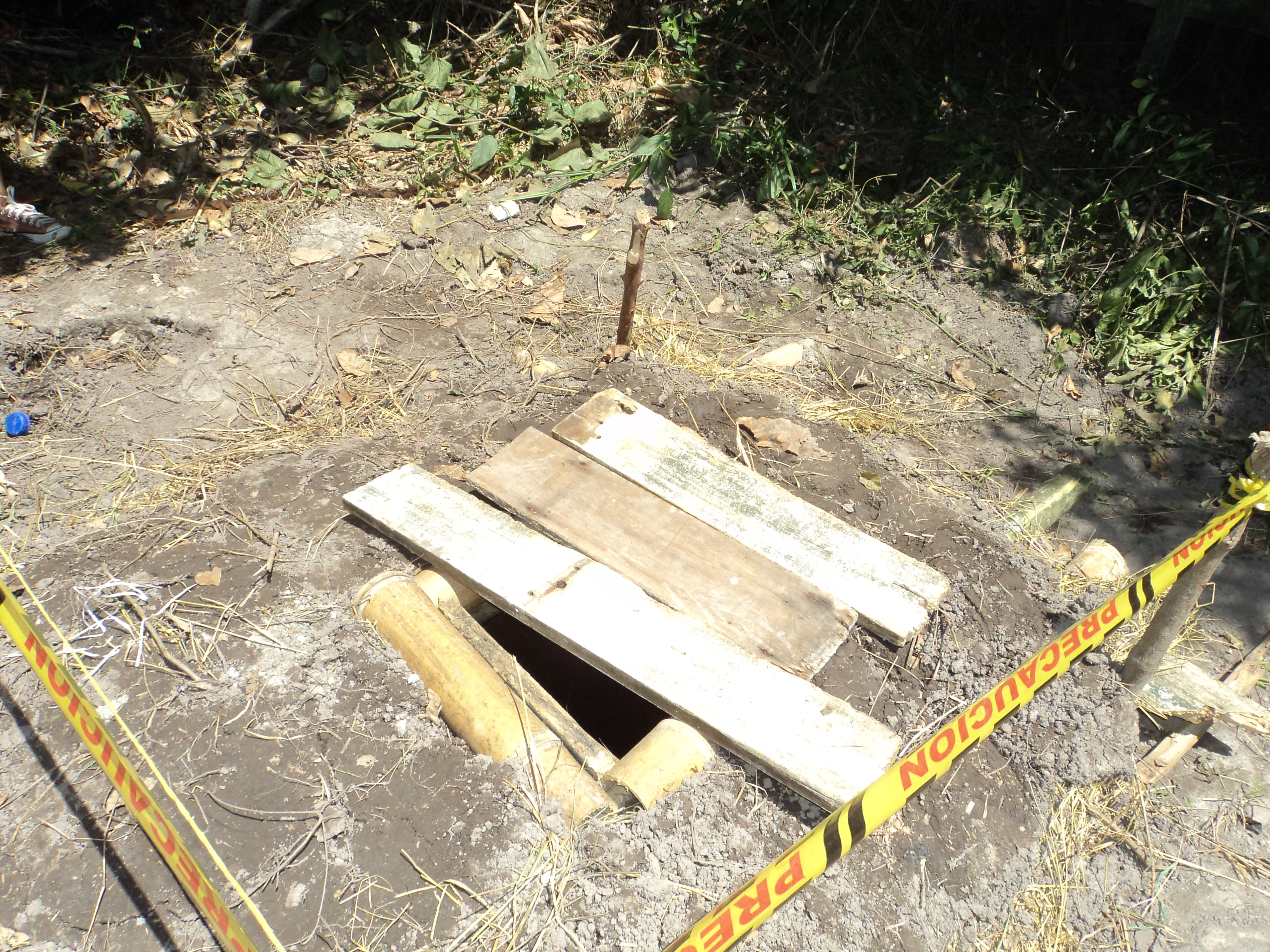 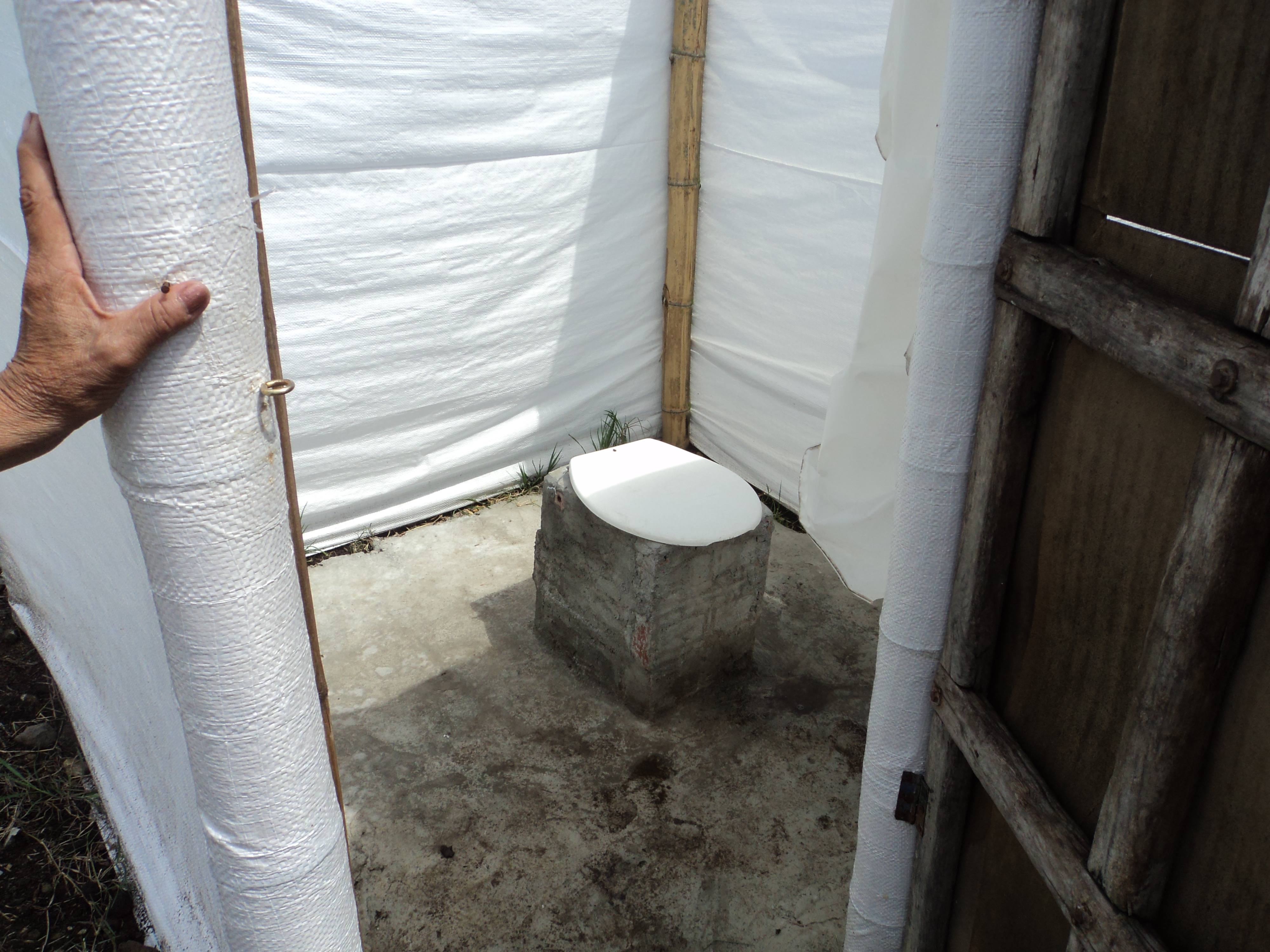 RESIDUOS LÍQUIDOS - EXCRETAS -AGUAS SUCIAS
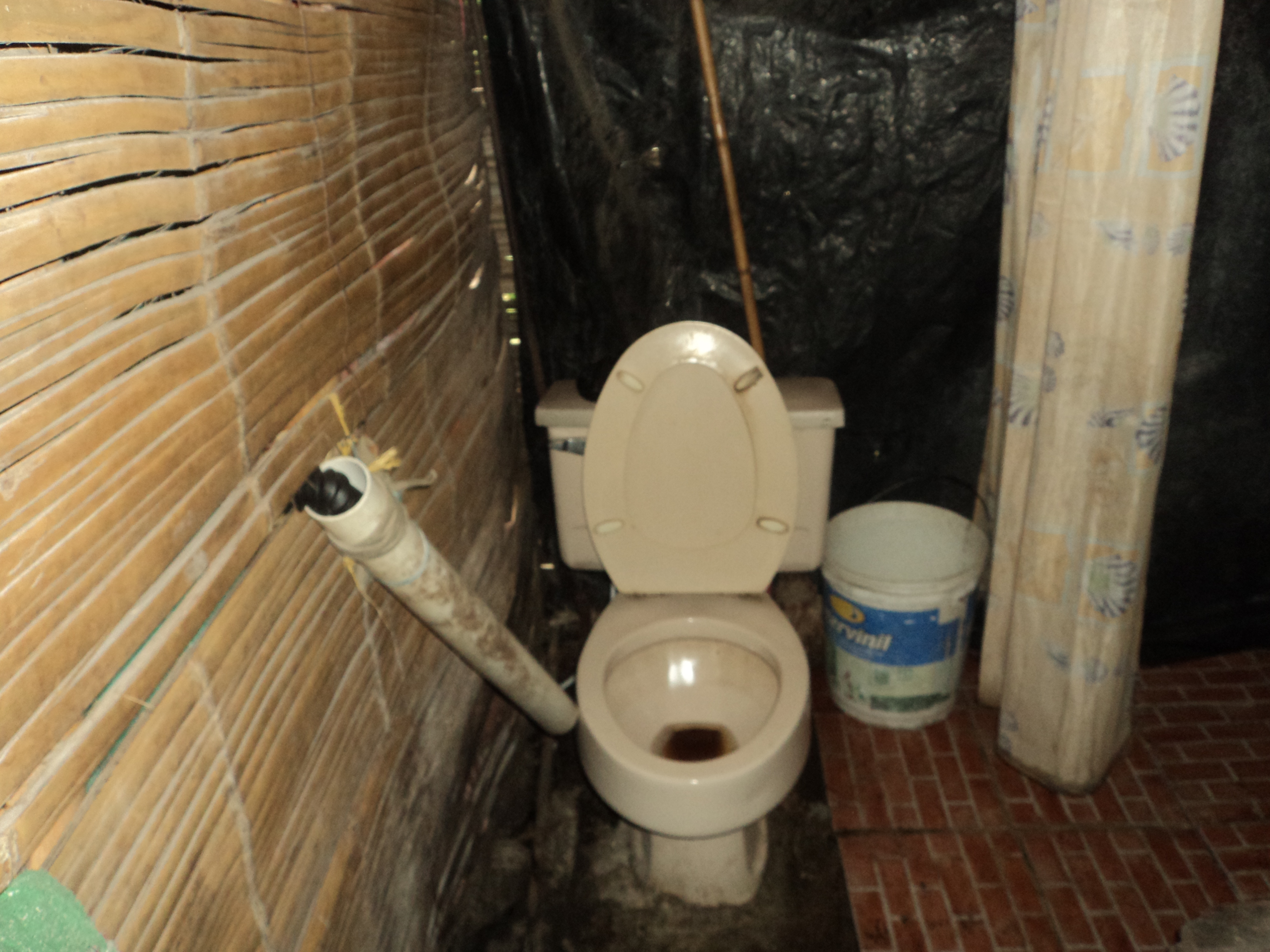 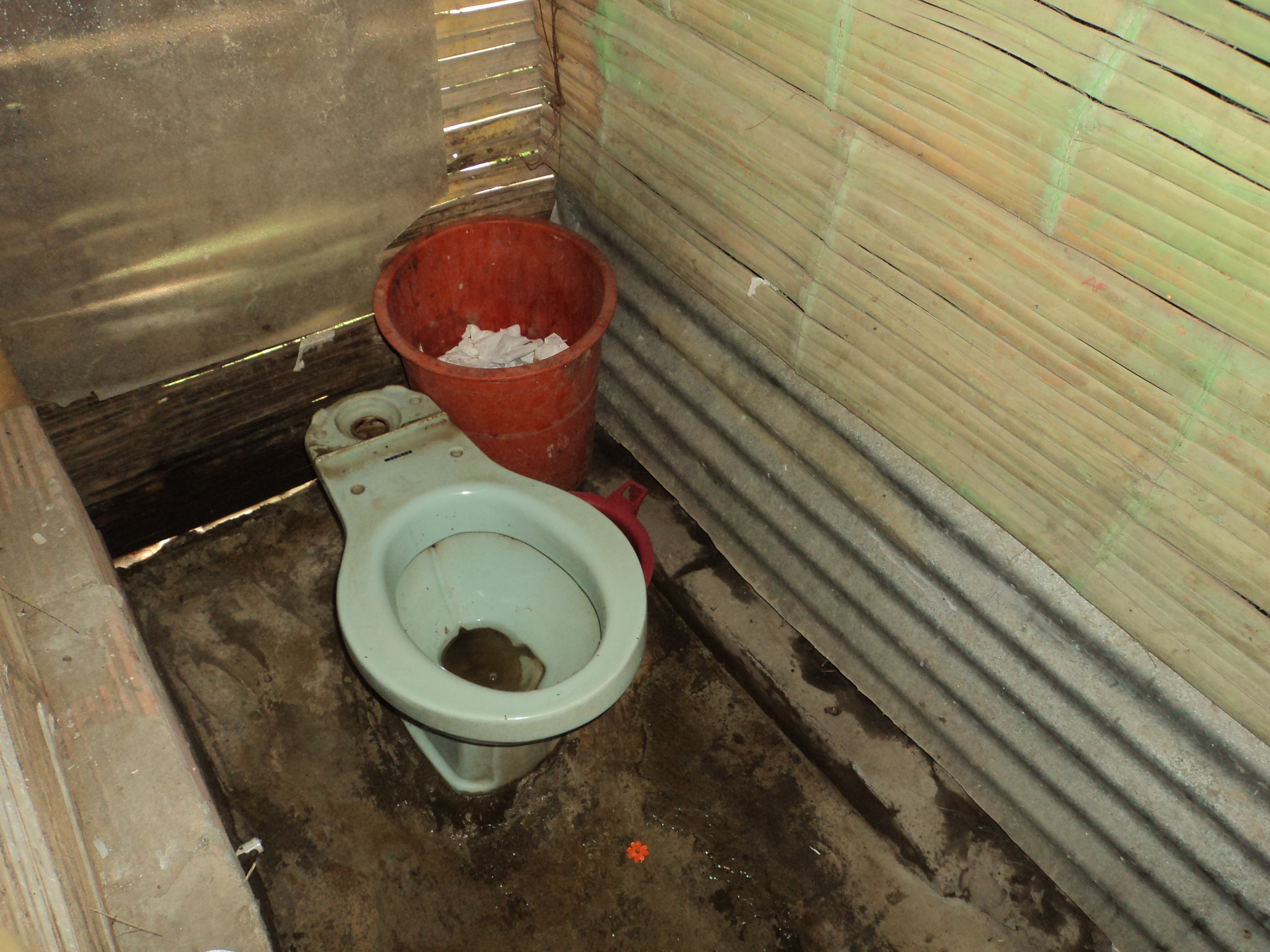 RESIDUOS LÍQUIDOS - EXCRETAS -AGUAS SUCIAS
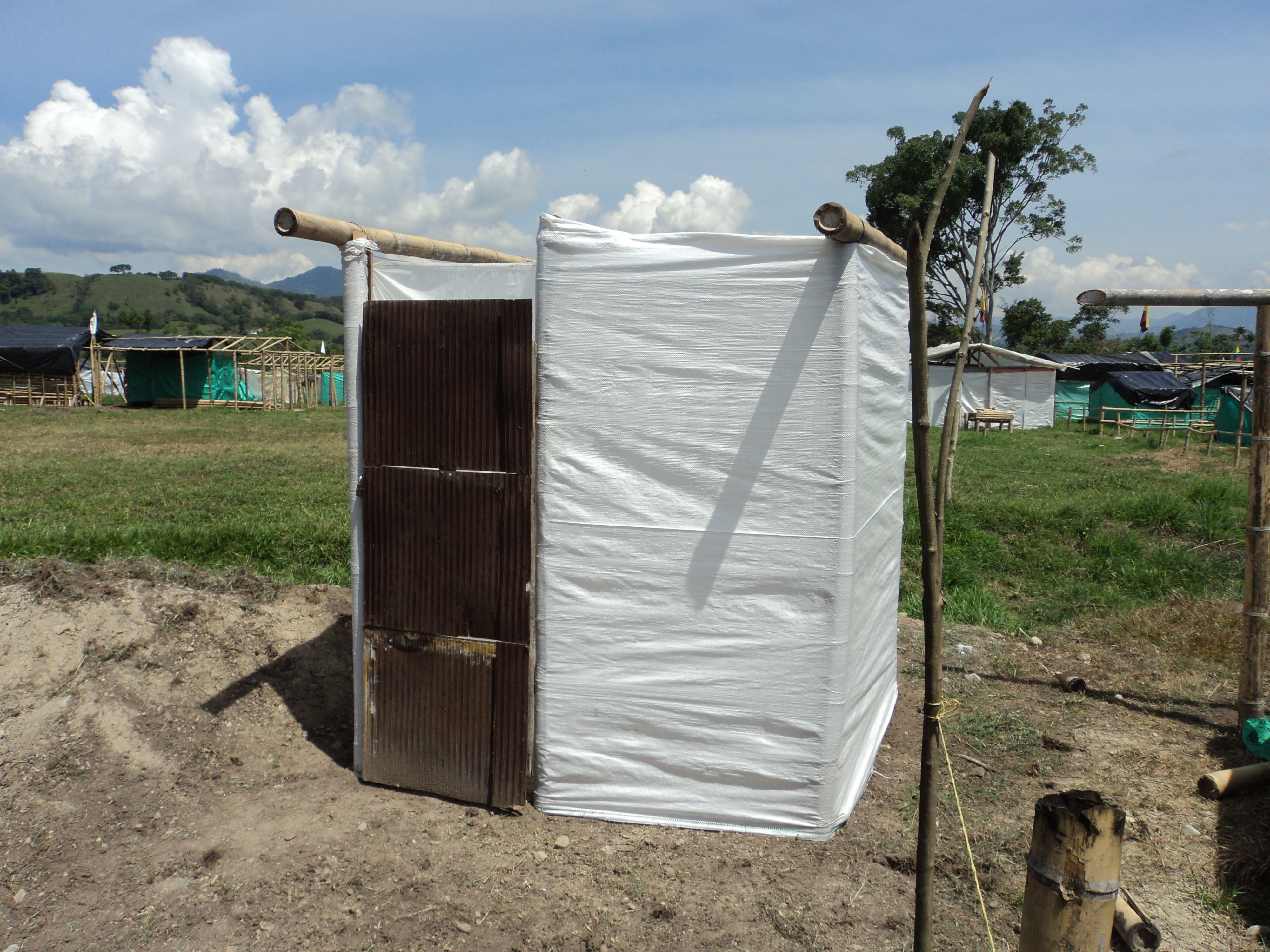 ¿CÓMO SE PUEDE PROTEGER LA FAMILIA DEL PROBLEMAS EXCRETAS -AGUAS SUCIAS ?
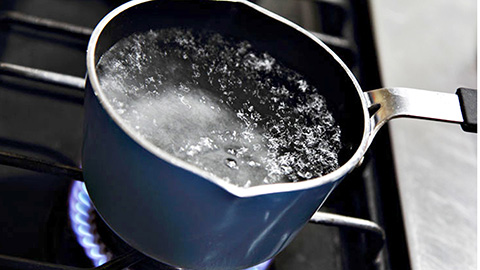 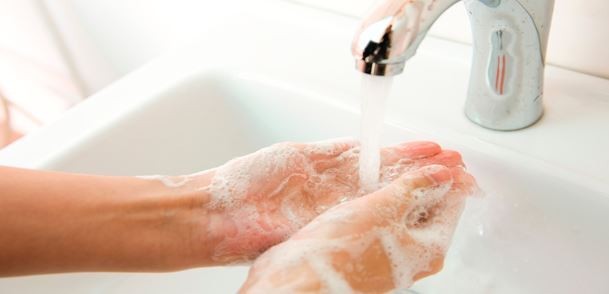 ¿CÓMO ELIMINAR LAS EXCRETAS DE FORMA
ADECUADA Y SEGURA?
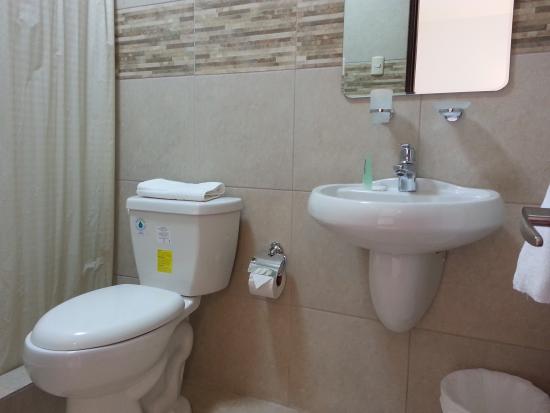 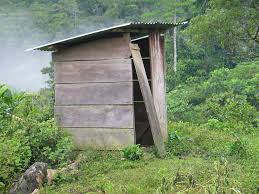 ¿POR QUÉ SE DEBEN CONTROLAR LAS AGUAS SUCIAS PRODUCIDAS POR EL LAVADO?
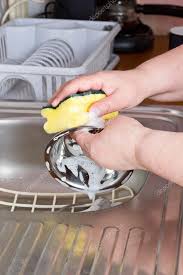 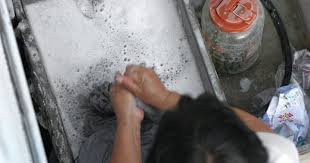 CLASIFICACIÓN DE LOS RESIDUOS O BASURAS

 ORGÁNICOS:
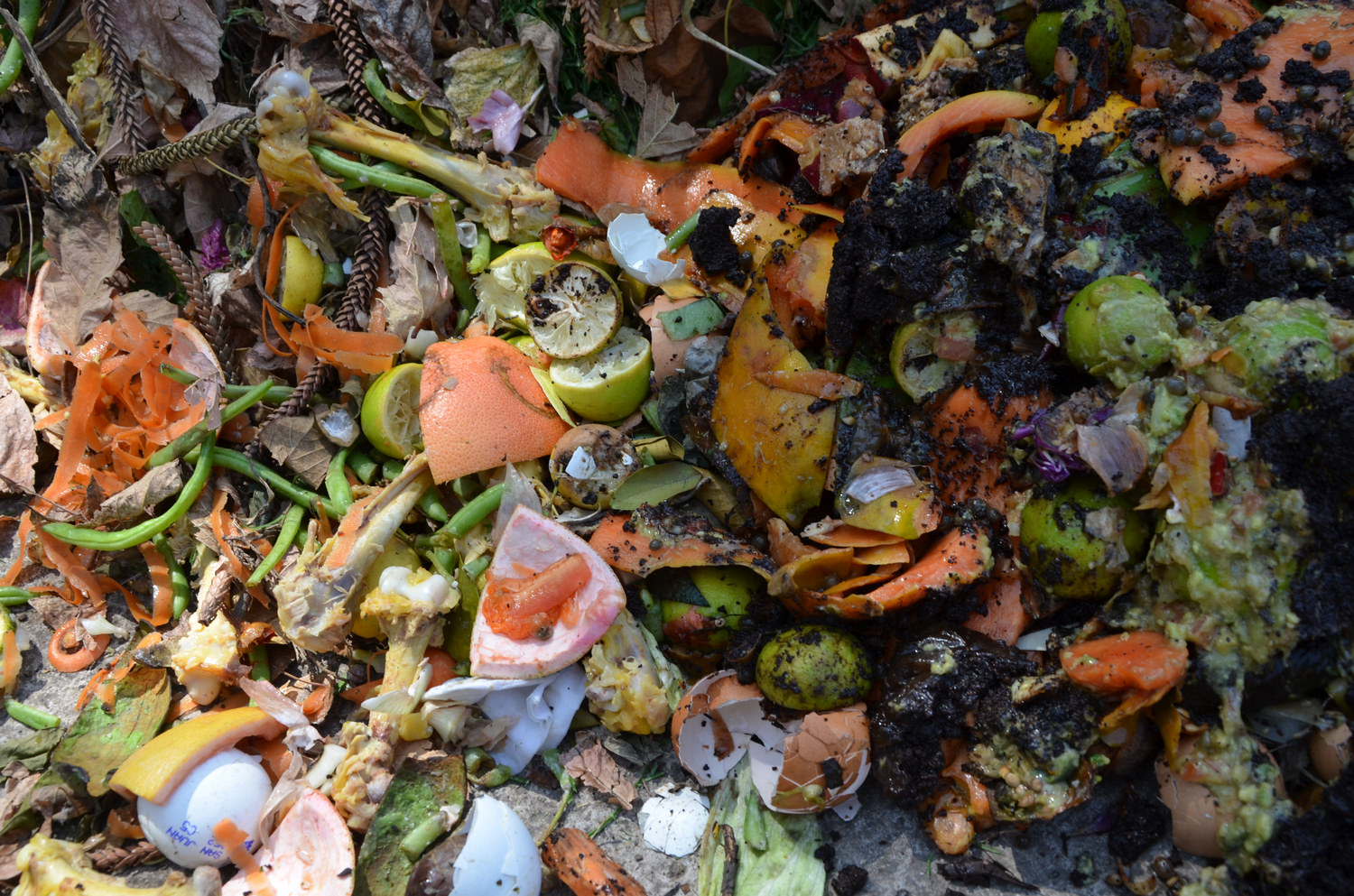 CLASIFICACIÓN DE LOS RESIDUOS SOLIDOS O BASURAS
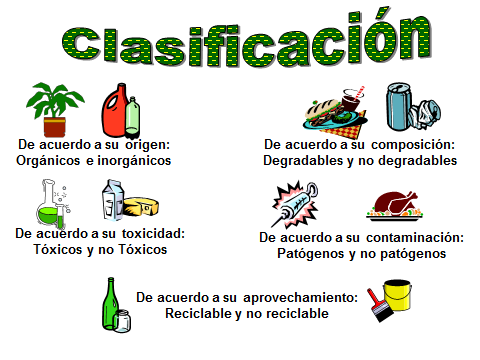 LOS RESIDUOS SÓLIDOS EN LA VIVIENDA - BASURA
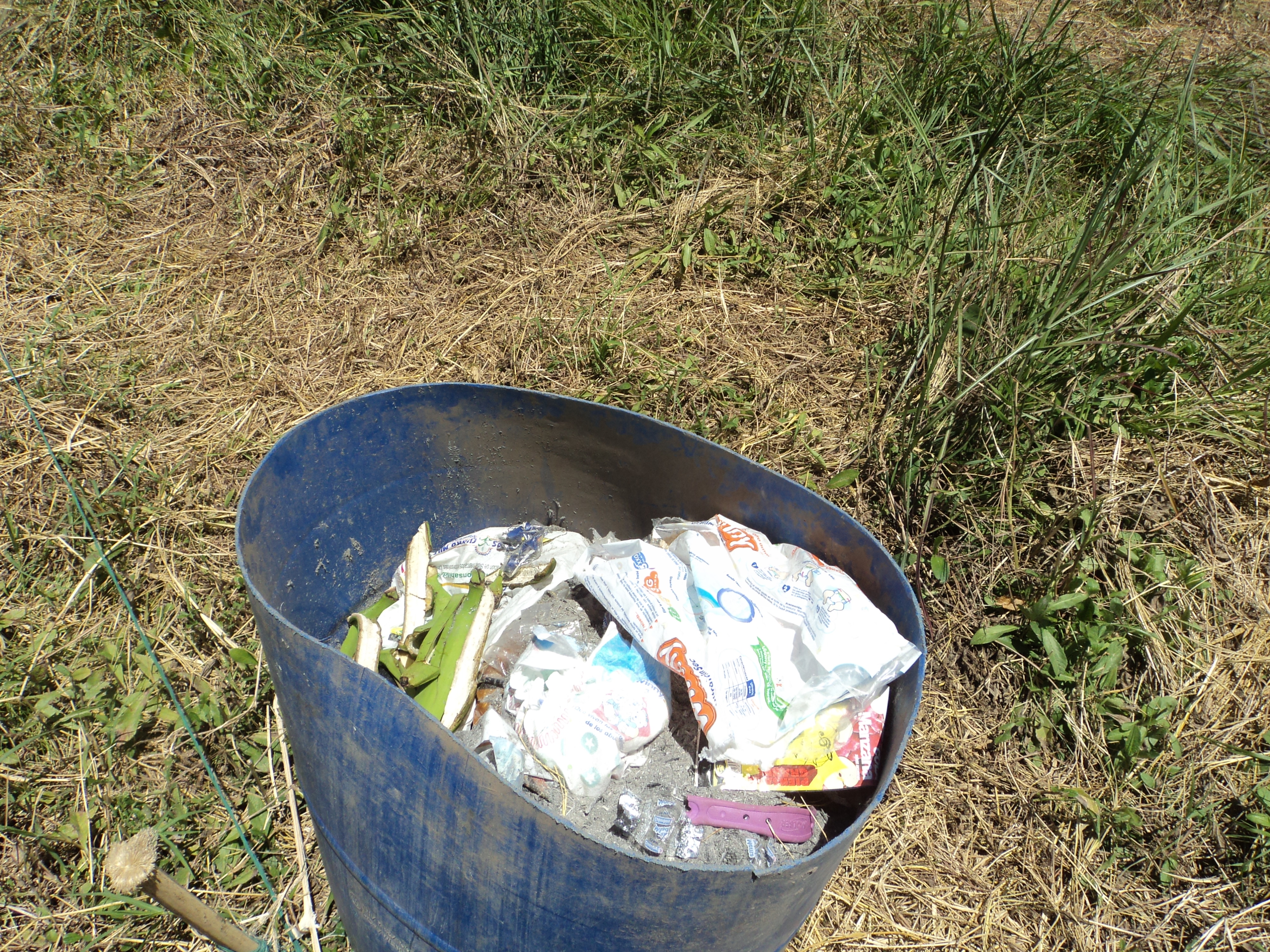 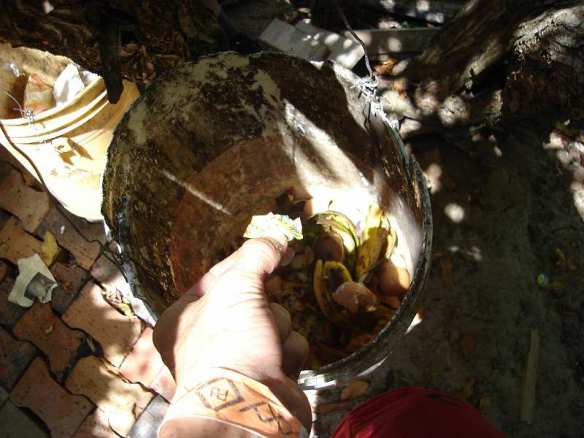 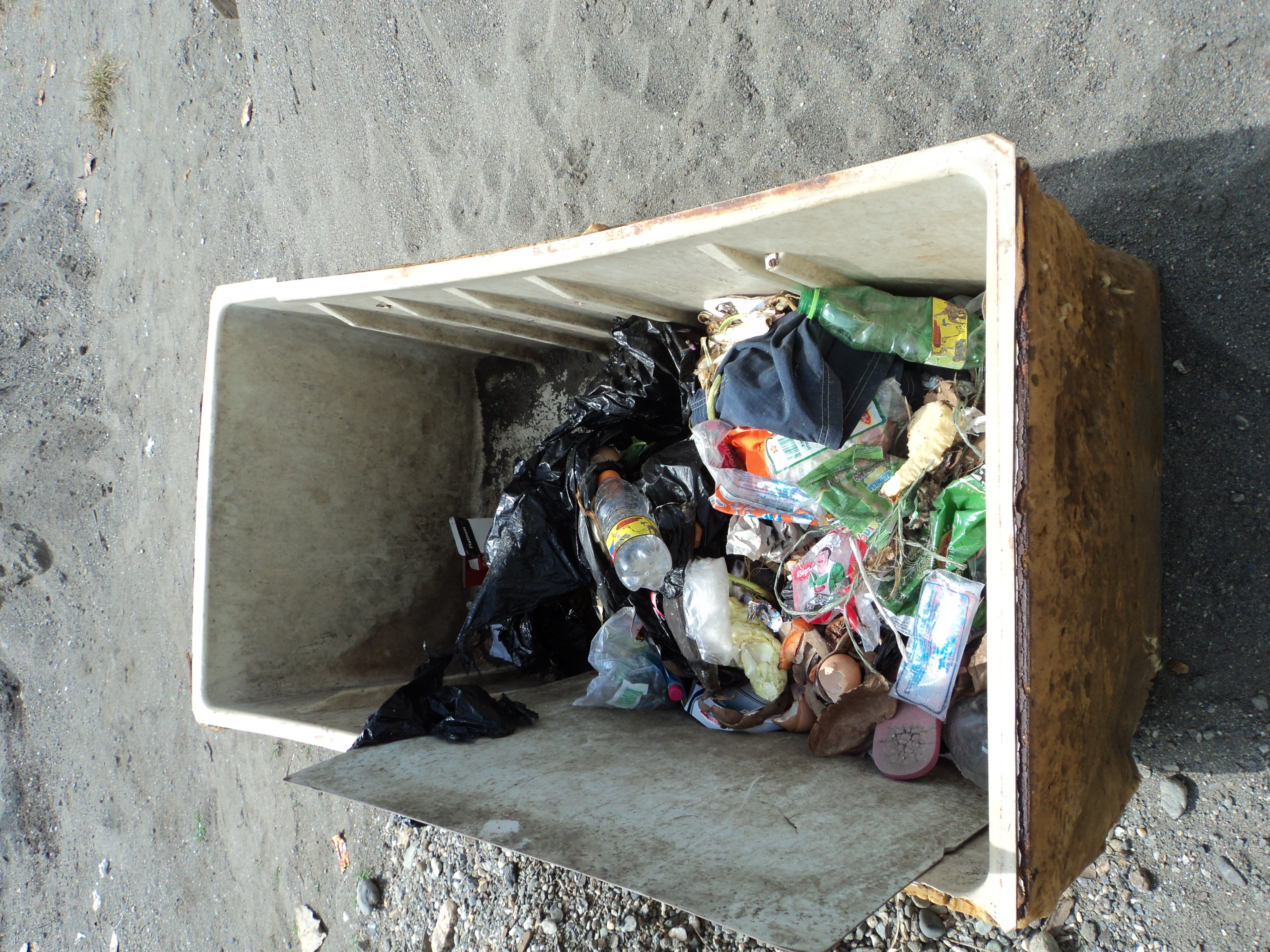 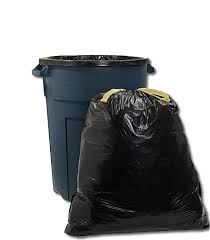 • INORGÁNICOS - RECICLABLES:
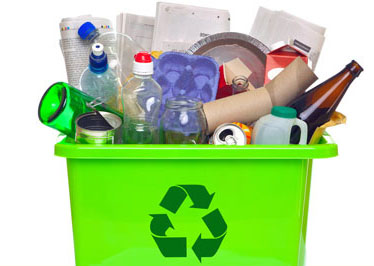 • RESIDUSO PELIGROSOS:
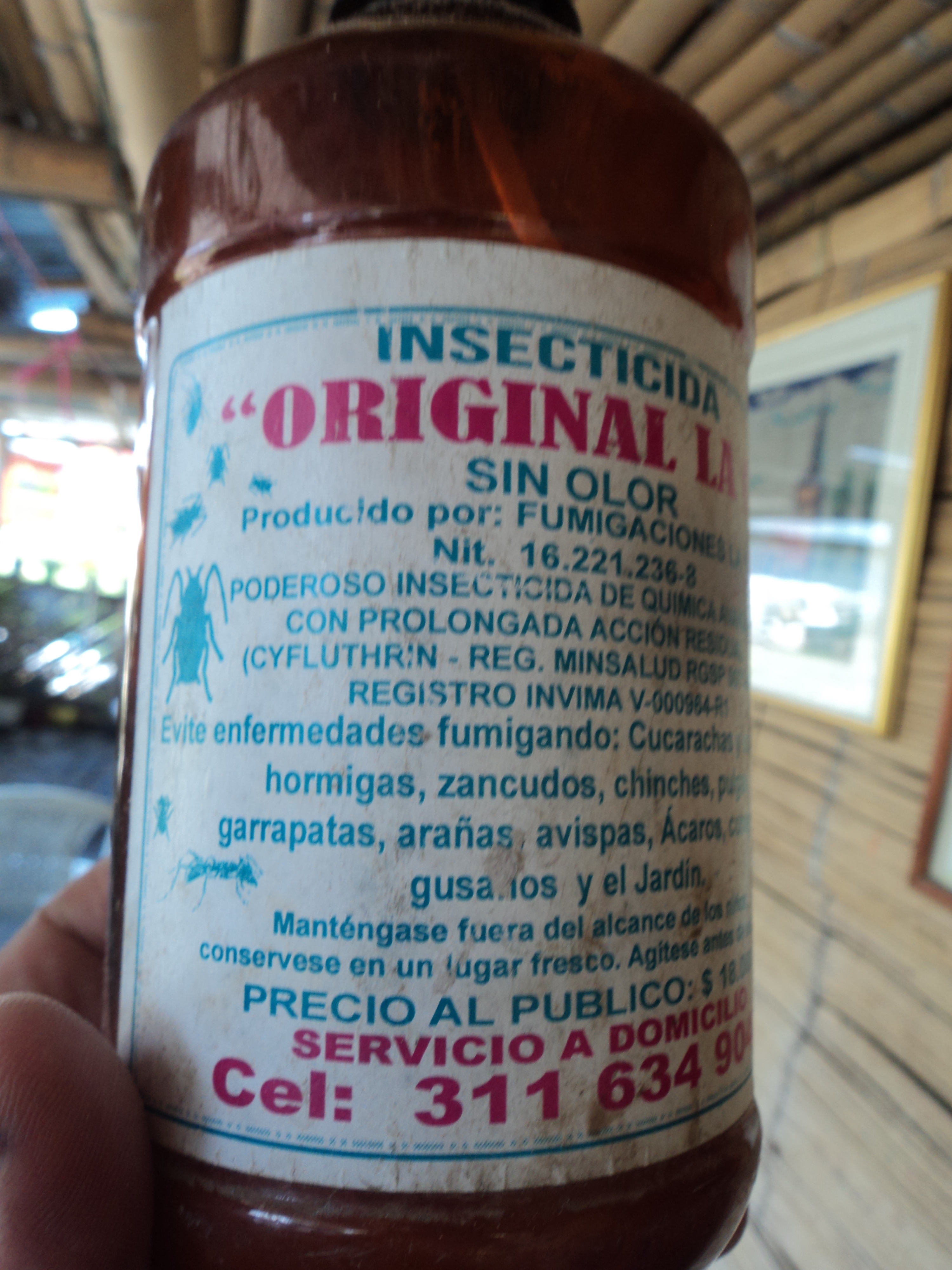 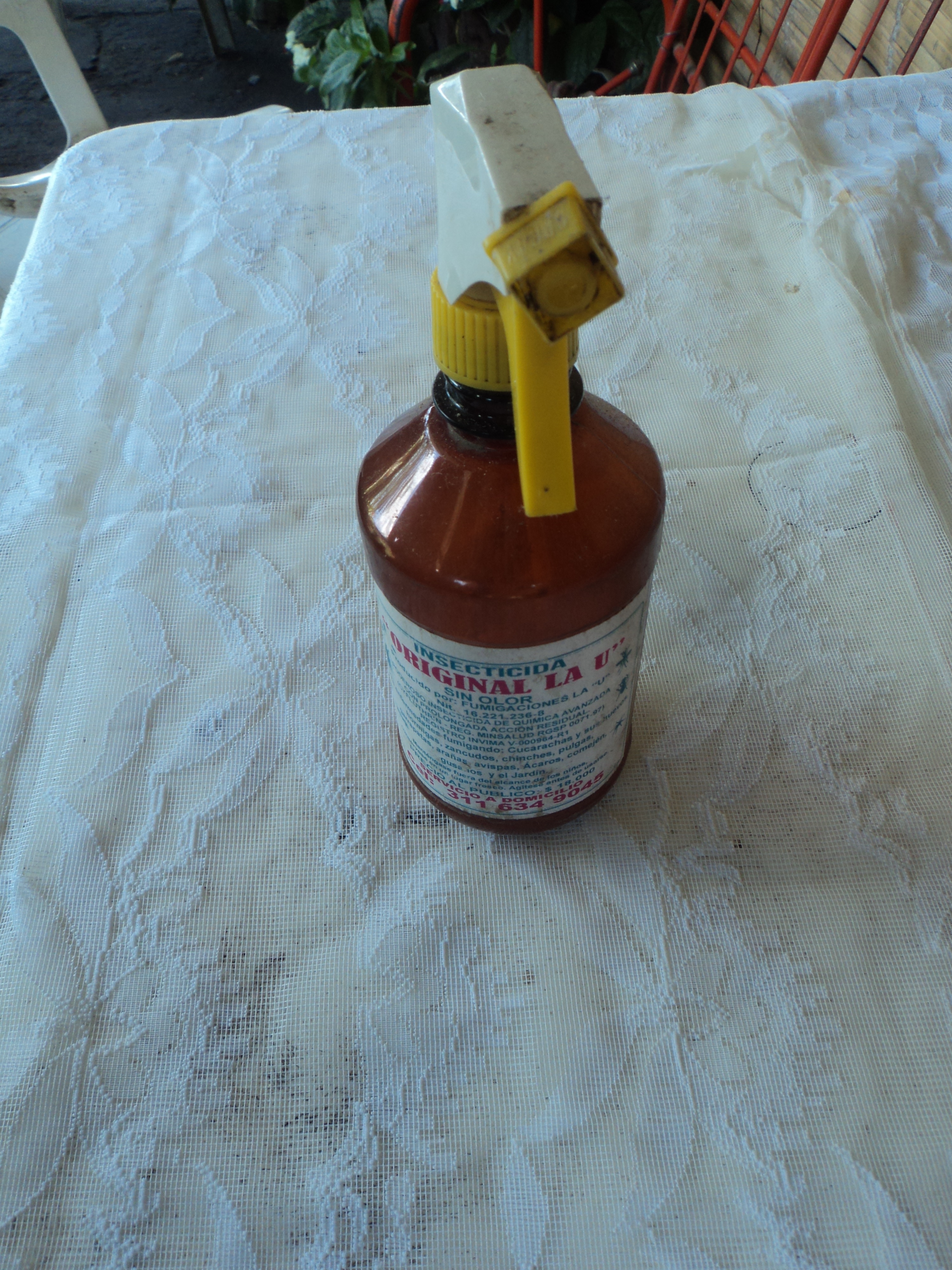 CLASIFICACIÓN DE LOS RESIDUOS O BASURAS
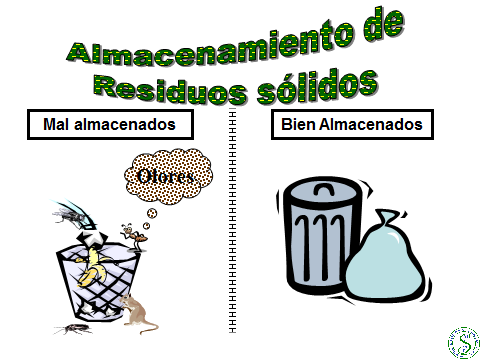 ¿MANEJO INADECUADO DE LOS RESIDUOS SÓLIDOS EN LA VIVIENDA?
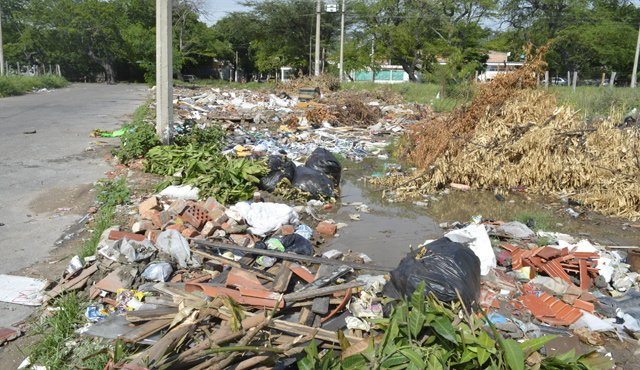 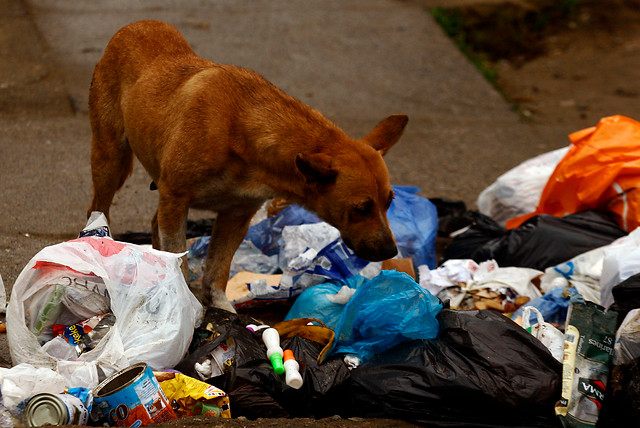 ALTERNATIVA DE SOLUCIÓN PARA LOS RESIDUOS SÓLIDOS
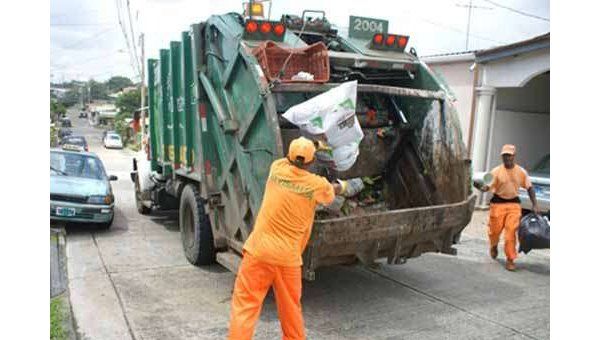 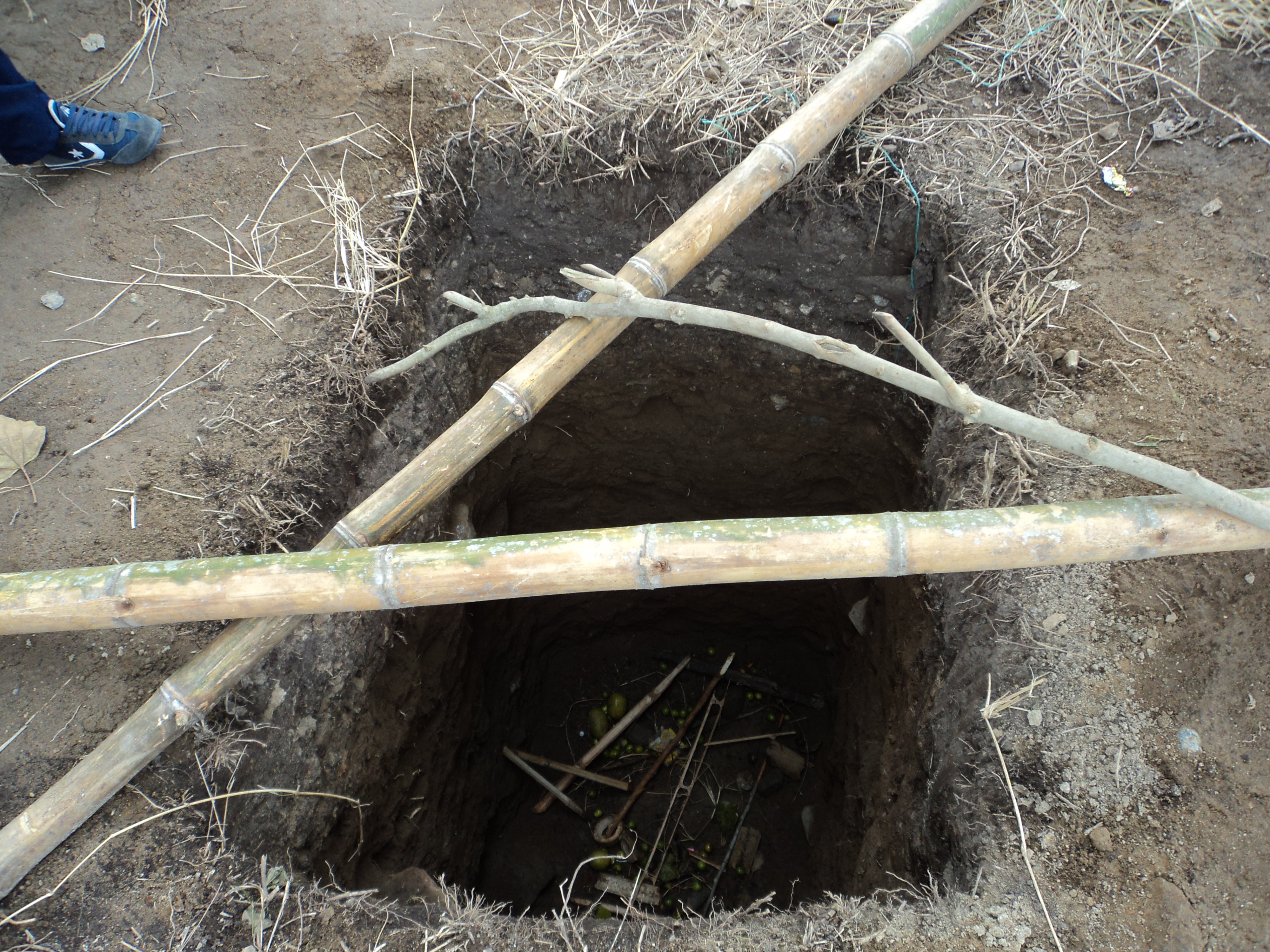 HIGIENE DE LA VIVIENDA Y SUS MORADORES
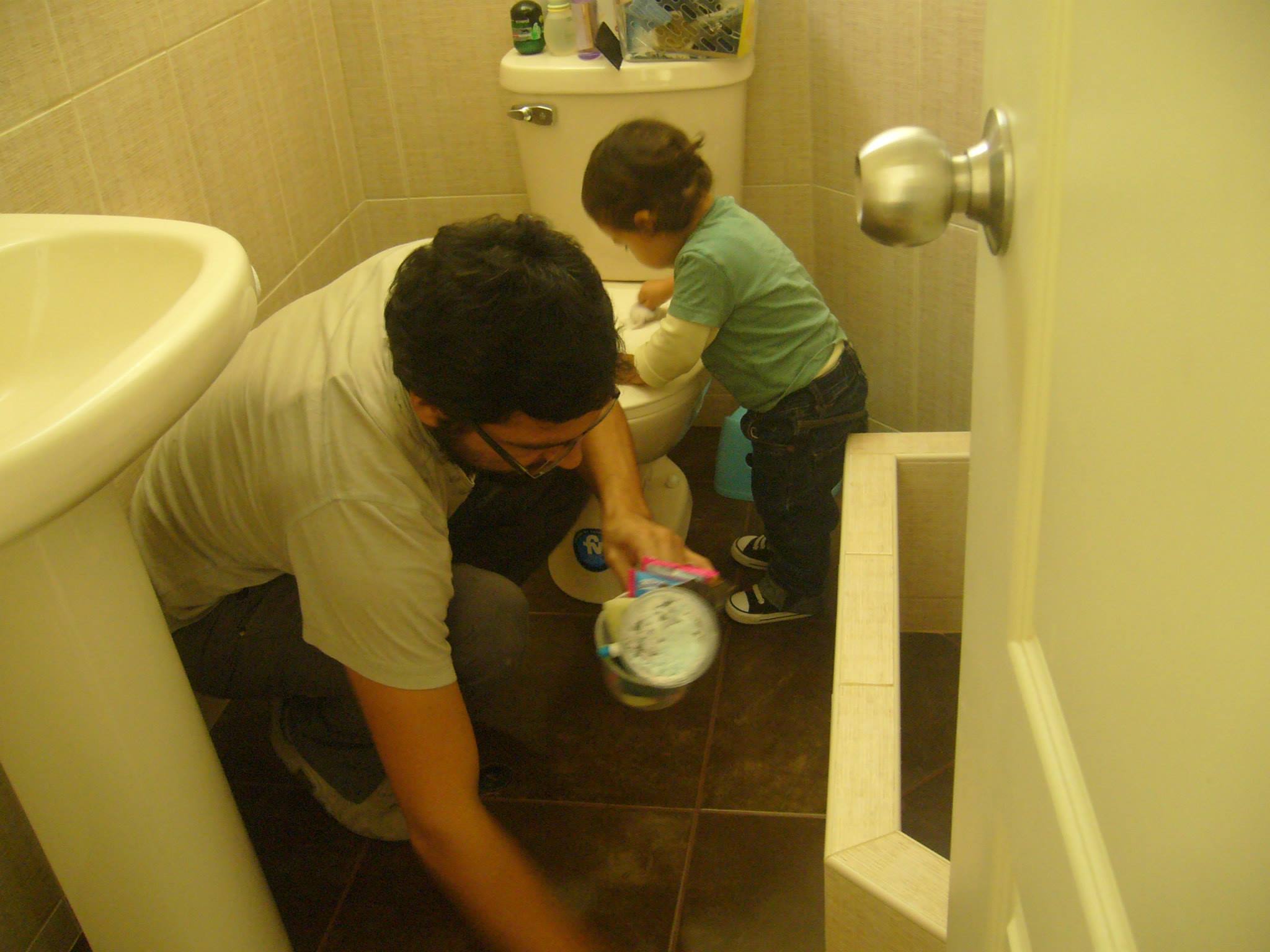 EL CUIDADO DEL CUERPO ES FUNDAMENTAL LOS HÁBITOS DE HIGIENE
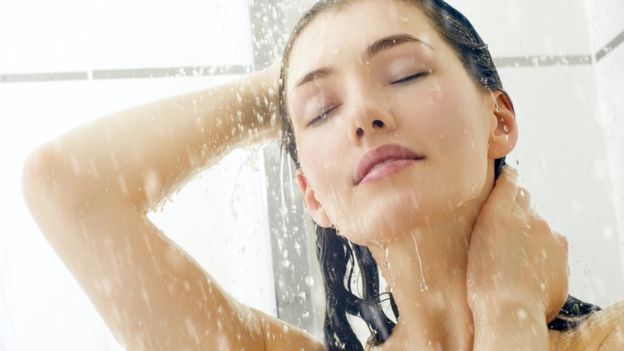 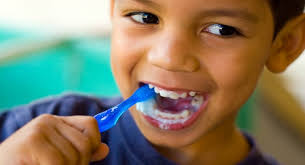 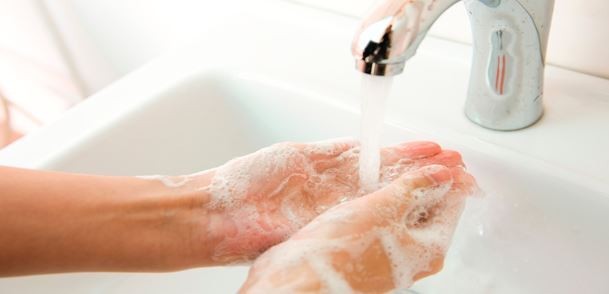 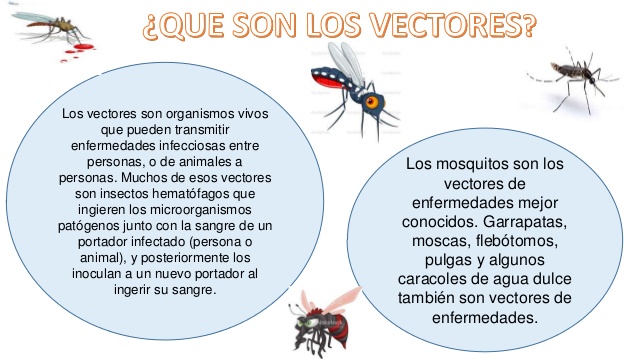 ZANCUDO AEDES AEGYPTI
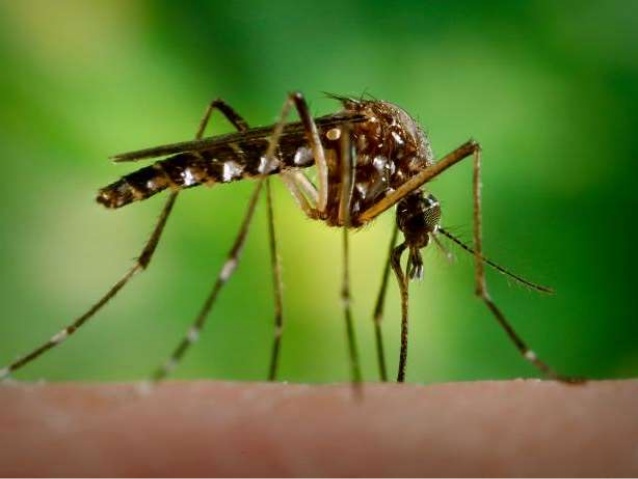 El mosquito Aedes aegypti es el principal vector de los virus que causan el dengue. Los seres humanos se infectan por picaduras de hembras infectadas, que a su vez se infectan principalmente al succionar la sangre de personas infectadas.

DENGUE: es una enfermedad viral febril aguda, se reconoce un espectro de manifestaciones de la enfermedad que va desde procesos asintomáticos hasta cuadros severos; es así como se definen diversas formas clínicas: dengue sin signos de alarma, dengue con signos de alarma, y el dengue grave donde se encuentran incluidos el síndrome de choque dengue (SCD) y otras complicaciones del dengue como miocarditis, encefalitis, hepatitis las cuales se asocian con mayor mortalidad.
CICLO BIOLOGICO DEL VECTOR
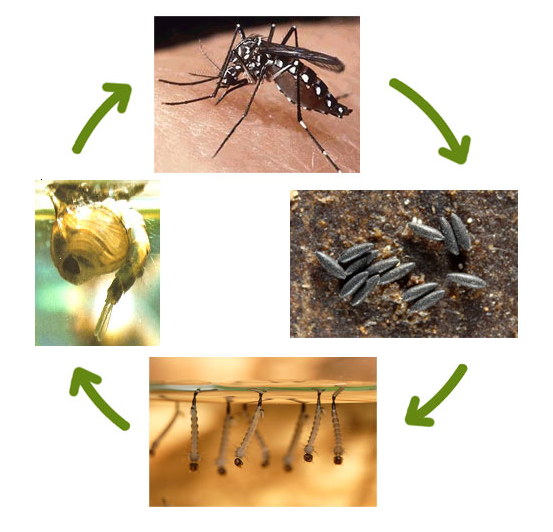 CICLO BIOLOGICO DEL VECTOR
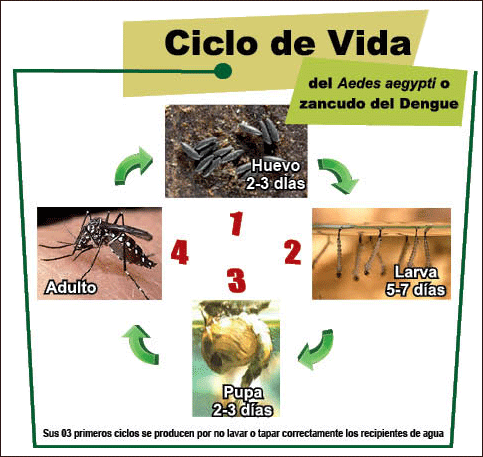 Tiene metamorfosis completa ósea huevo, larva, pupa y adulto; la hembra coloca entre 200 y 600 huevos en cada postura.  Vive aproximadamente un mes  y tiene un radio de acción aproximado de 400 metros
ESTADO LARVARIO
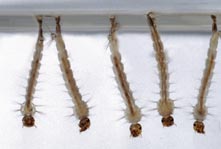 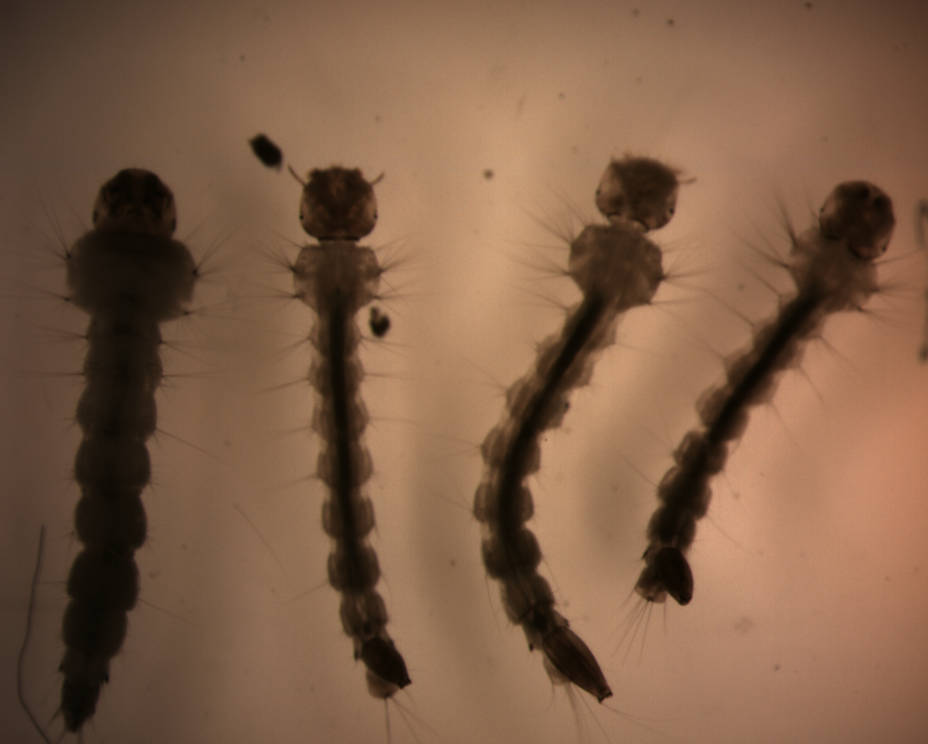 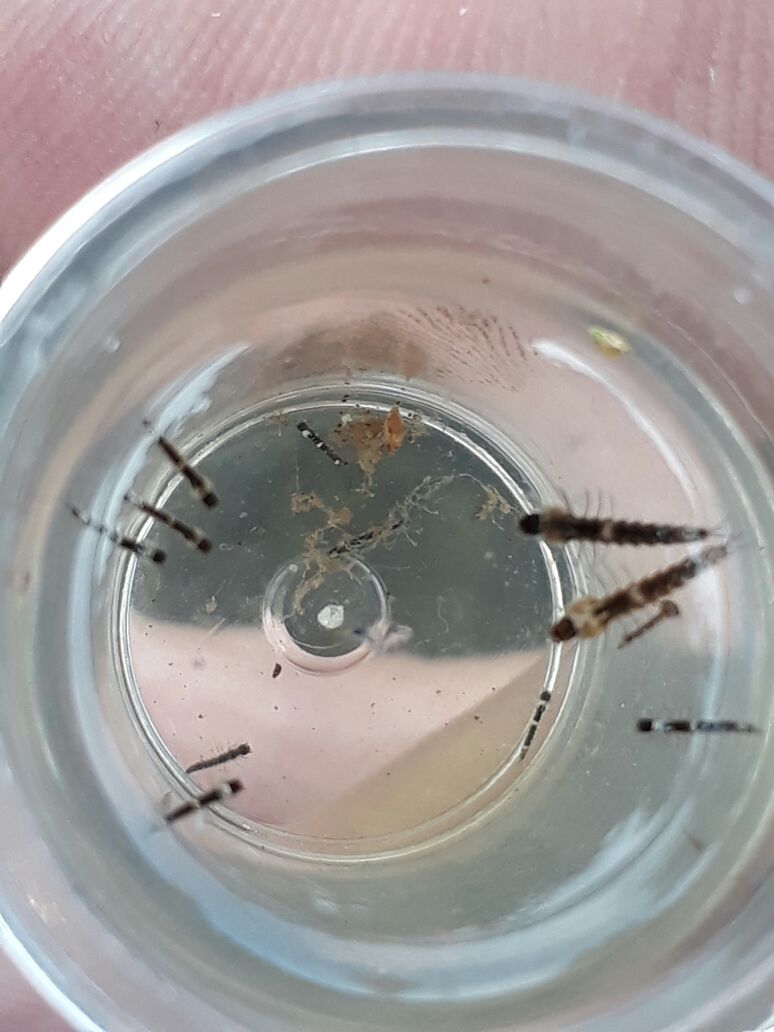 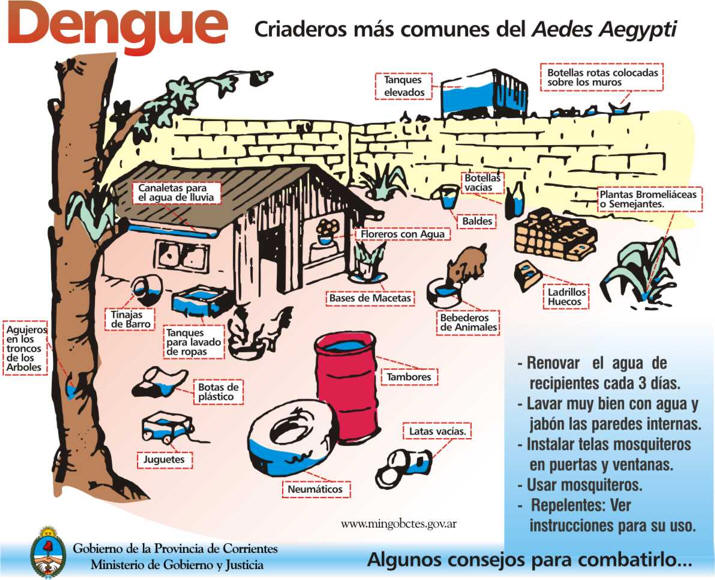 CRIADEROS ZANCUDO AEDES AEGYPTI
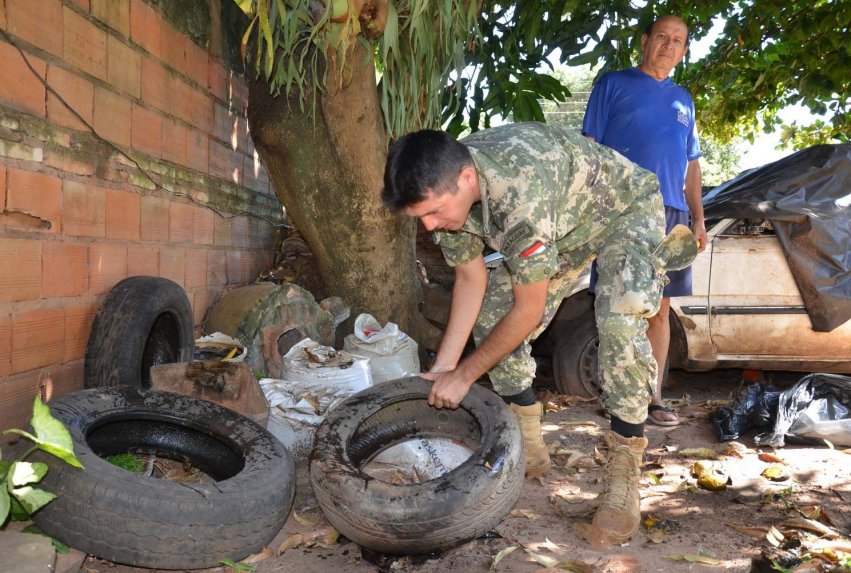 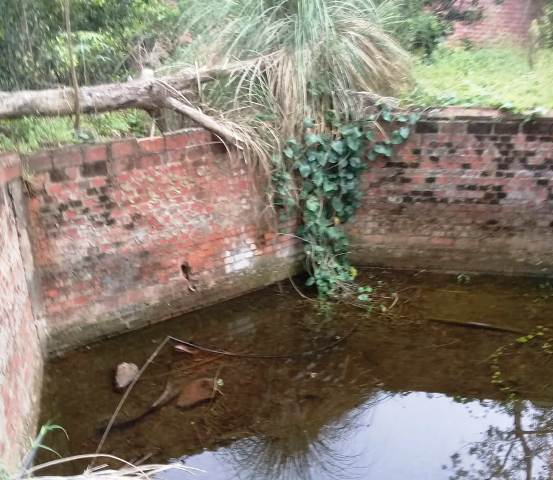 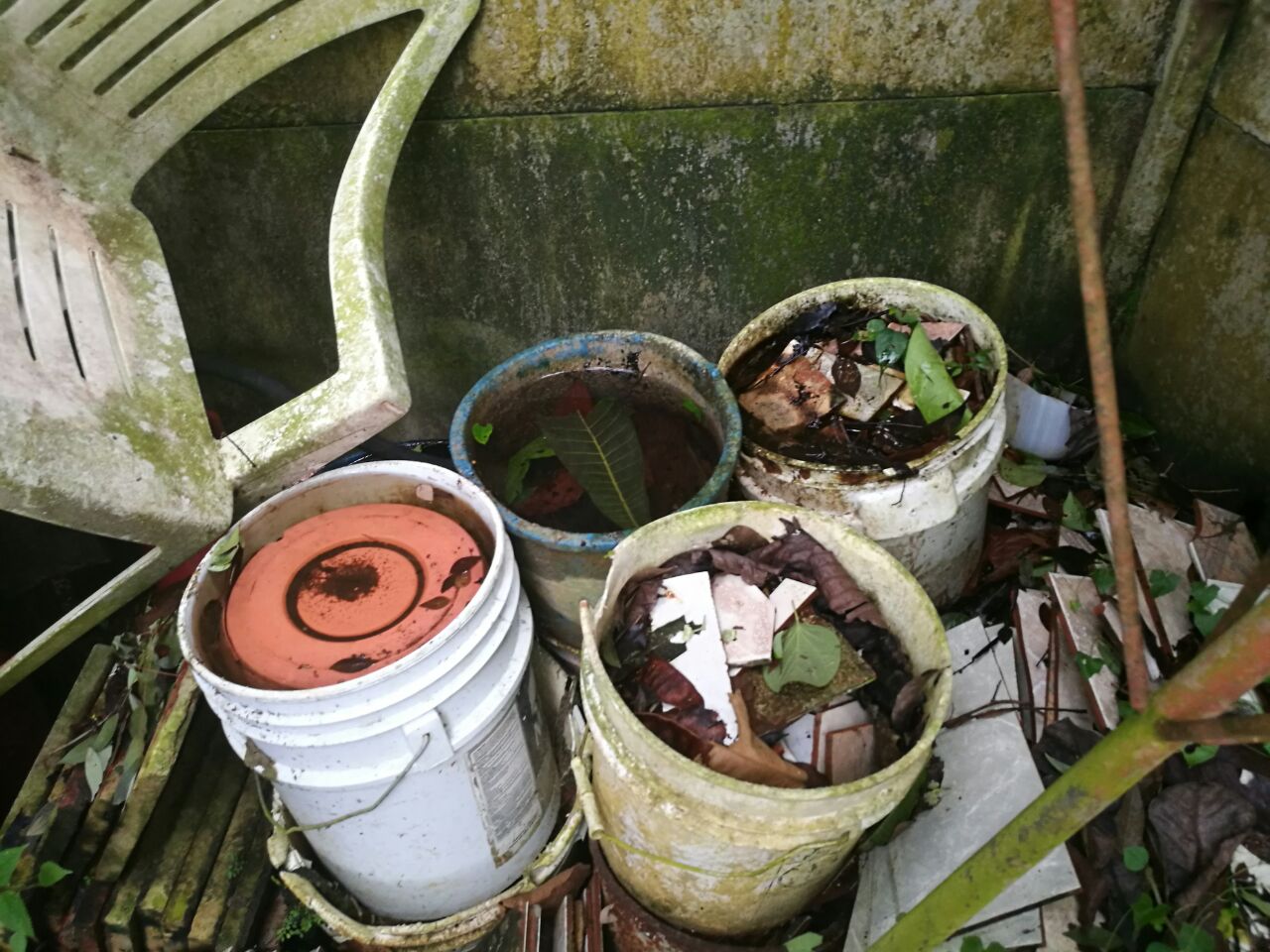 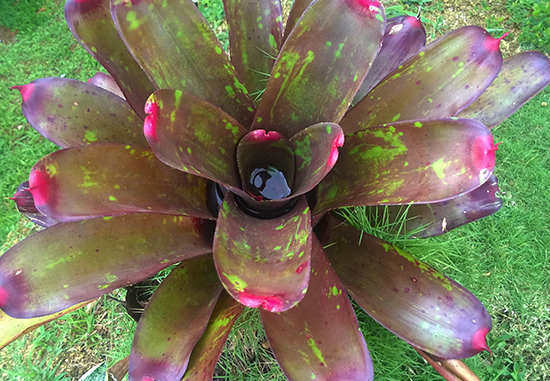 MALARIA
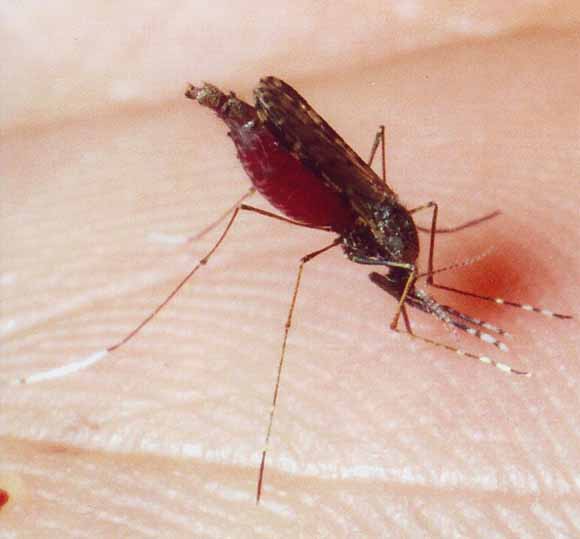 CICLO BIOLOGICO
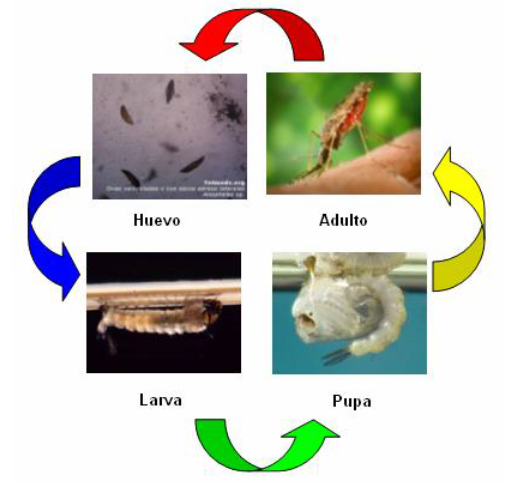 Es el Zancudo Anopheles hembra (que se alimenta de sangre) pica una persona enferma de malaria o paludismo y al picar a una persona sana le puede pasar la enfermedad y así sucesivamente
Es de hábitos nocturnos y crepusculares,  en áreas rurales,  se puede desplazar hasta 3km para buscar el hospedador y succionar. Deposita sus huevos en aguas oxigenadas  (donde se realiza el ciclo biológico).
El zancudo Anopheles macho se alimenta de vegetales.
ANOPHELES
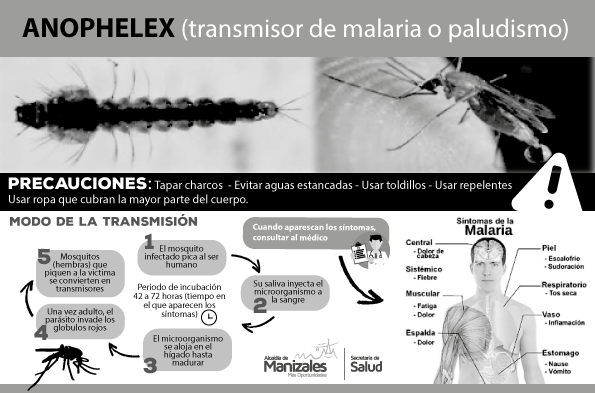 CRIADEROS ZANCUDO ANOPHELES
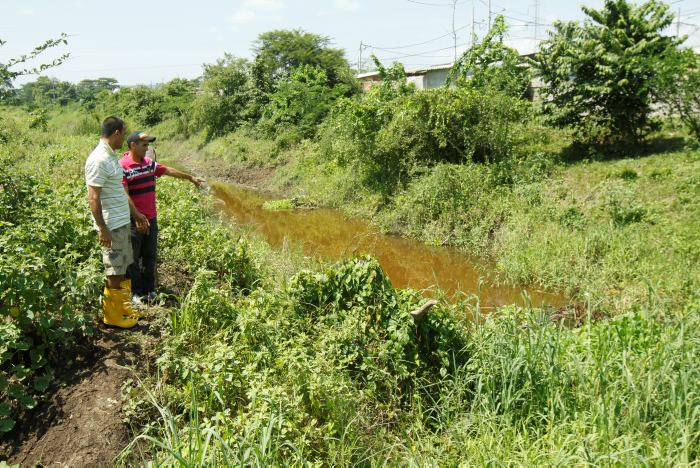 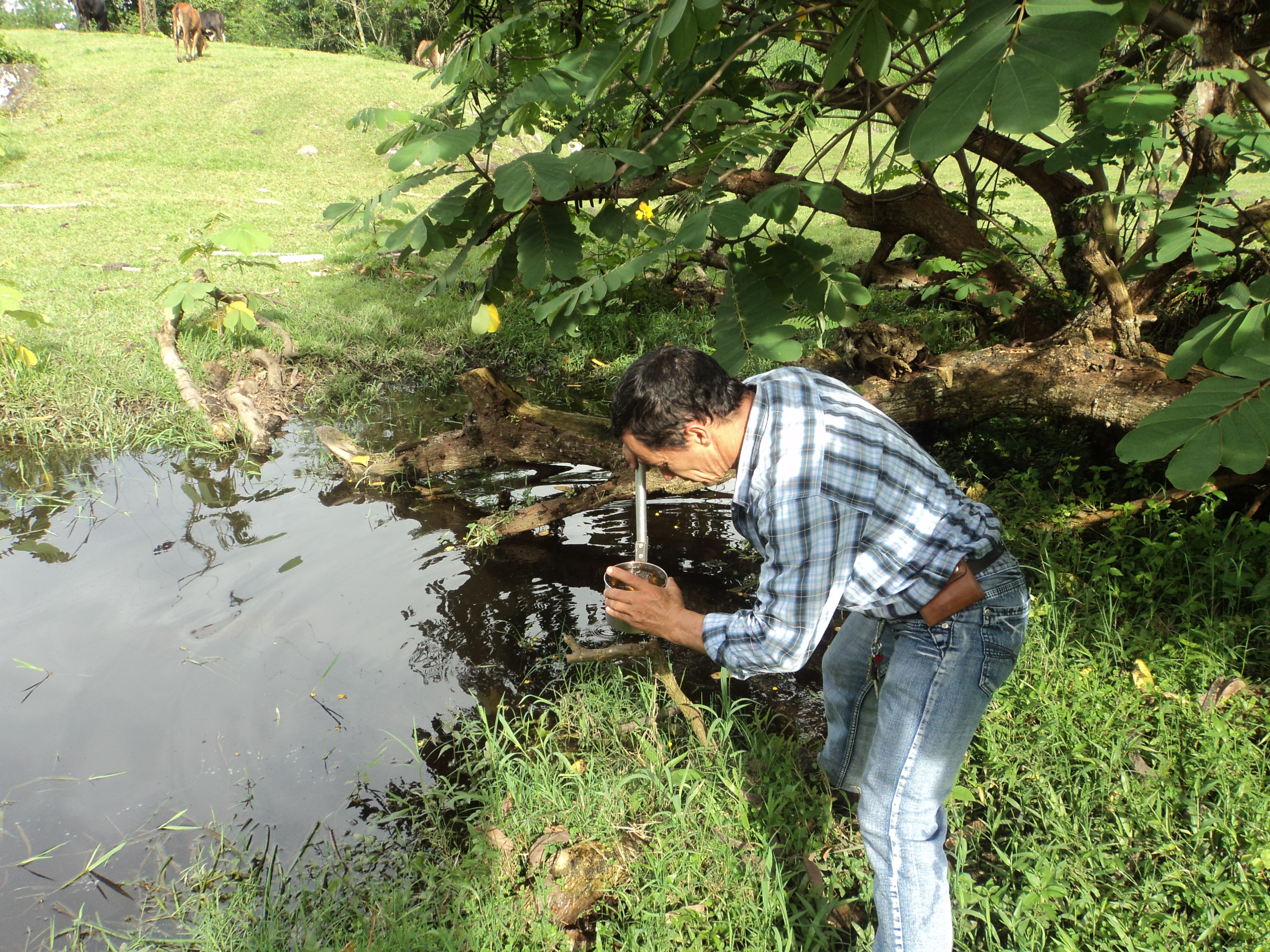 Habita en casi todo el mundo y se reproduce en charcos, depósitos de aguas lluvias abrevaderos
POSIBLES CRIADEROS ZANCUDO ANOPHELES
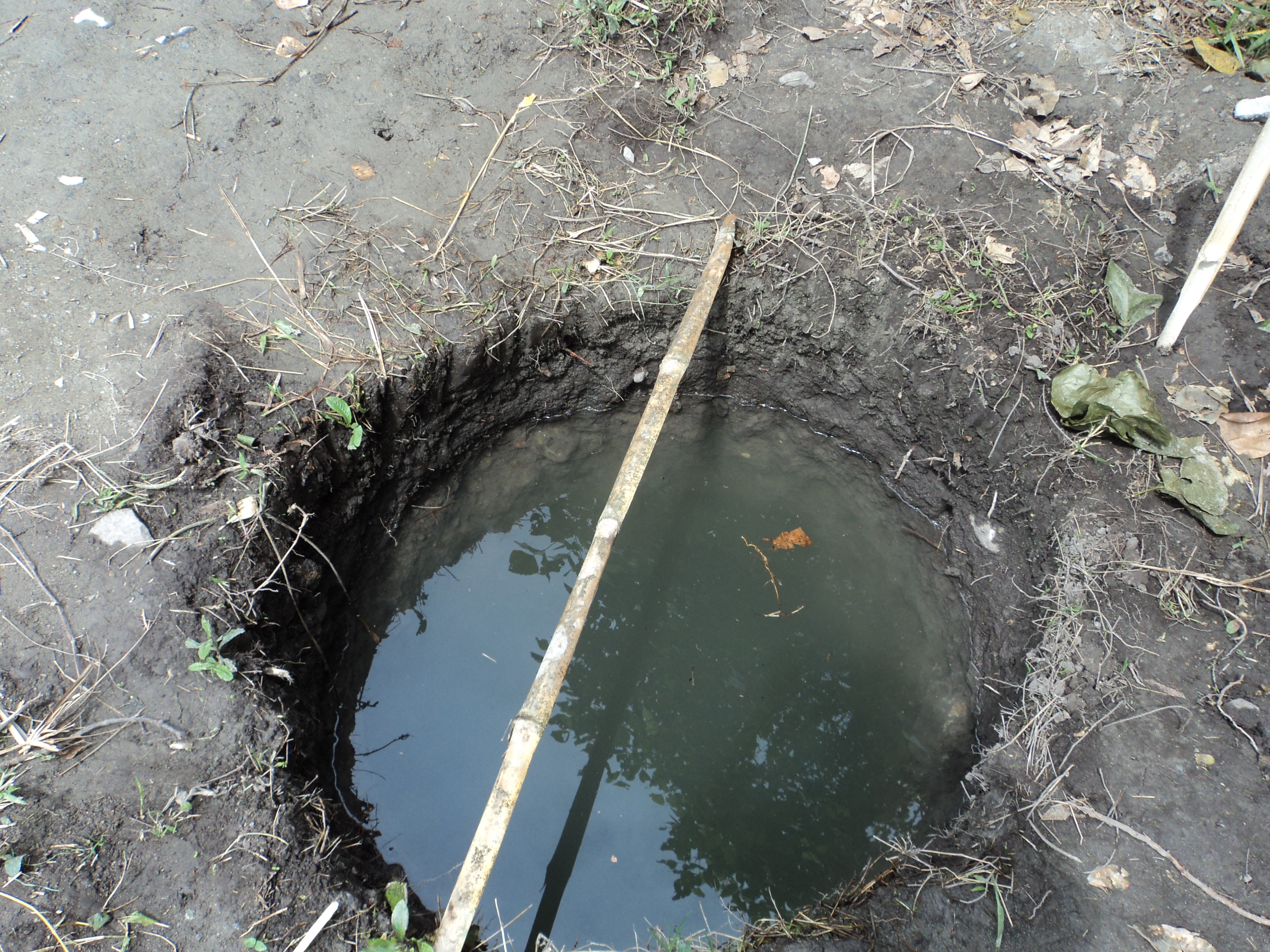 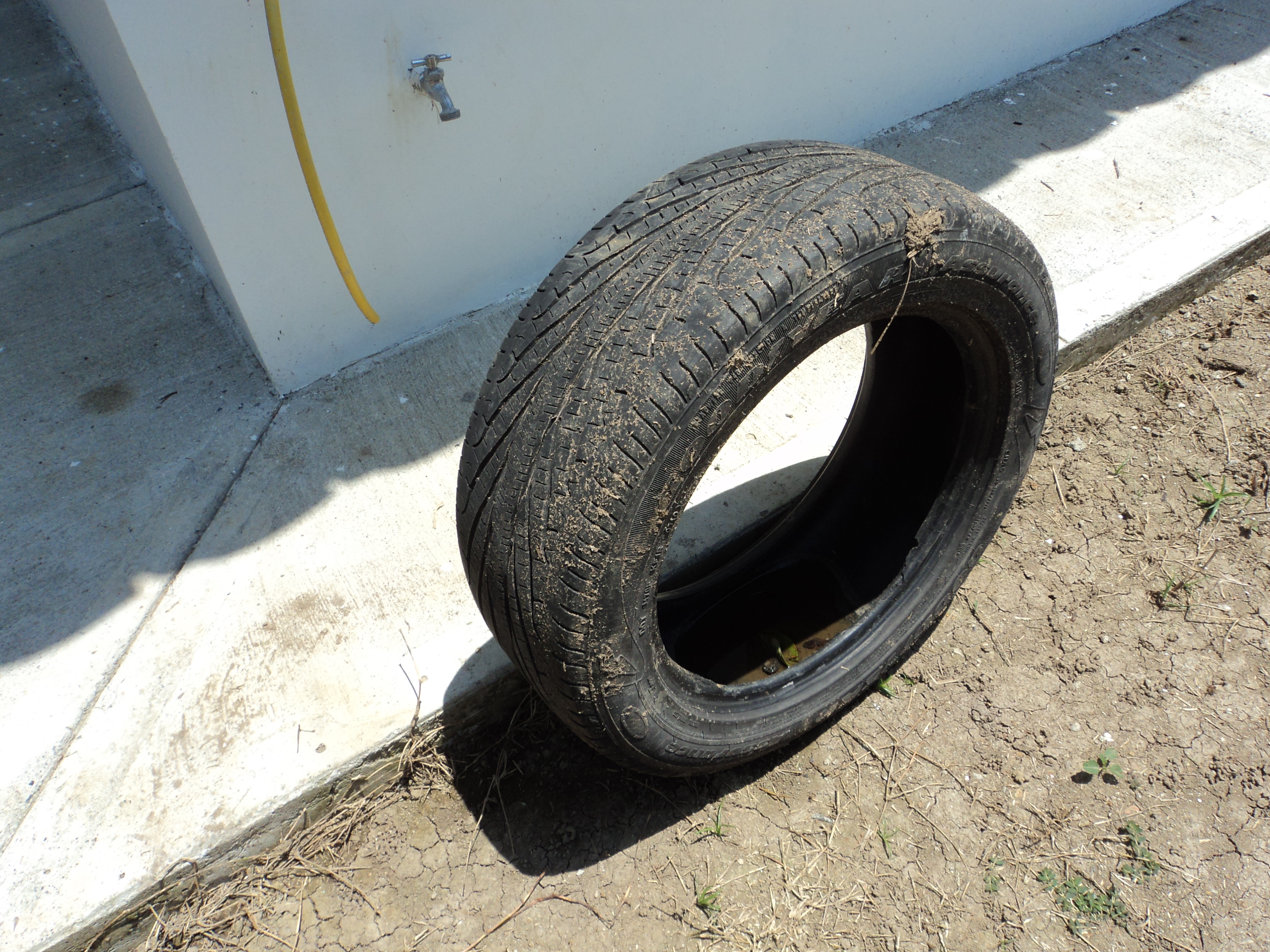 Para prevenir el Dengue, Chicungunya  y ahora el Virus del Zika

¡Elimina los criaderos del Mosquito¡
1. Cambie frecuentemente el agua de los bebederos de animales y floreros.
2. Tape los recipientes con agua.
3. Lave, cepille y cambie el agua de los tanques y albercas una vez por semana.
4. Elimine la basura acumulada en patios y áreas al aire libre para evitar que recojan aguas lluvias.
5. Limpie canaletas y corte los pastos.
6. Si tiene neumáticos, colóquelos bajo techo.
7. Clasifica y recicla los inservibles que pueden acumular agua.
RECUERDE:
La hembra pone sus huevos                                                         
en agua limpia y cualquier
recipiente que almacene
este liquido, es un criadero
para el mosquito.
MUY IMPORTANTE!

Si presenta los síntomas,
NO AUTOMEDICARSE,
ingiera abundantes líquidos
y acuda a la institución
de salud.
METODOS DE CONTROL
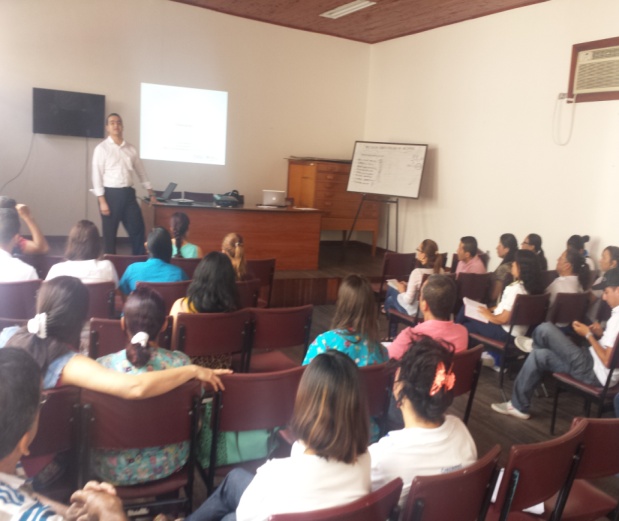 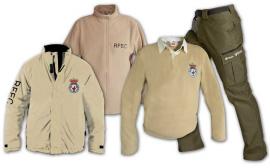 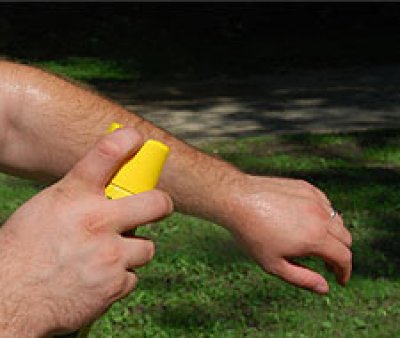 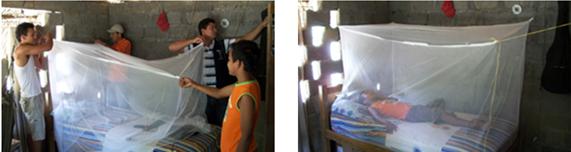 METODOS DE CONTROL
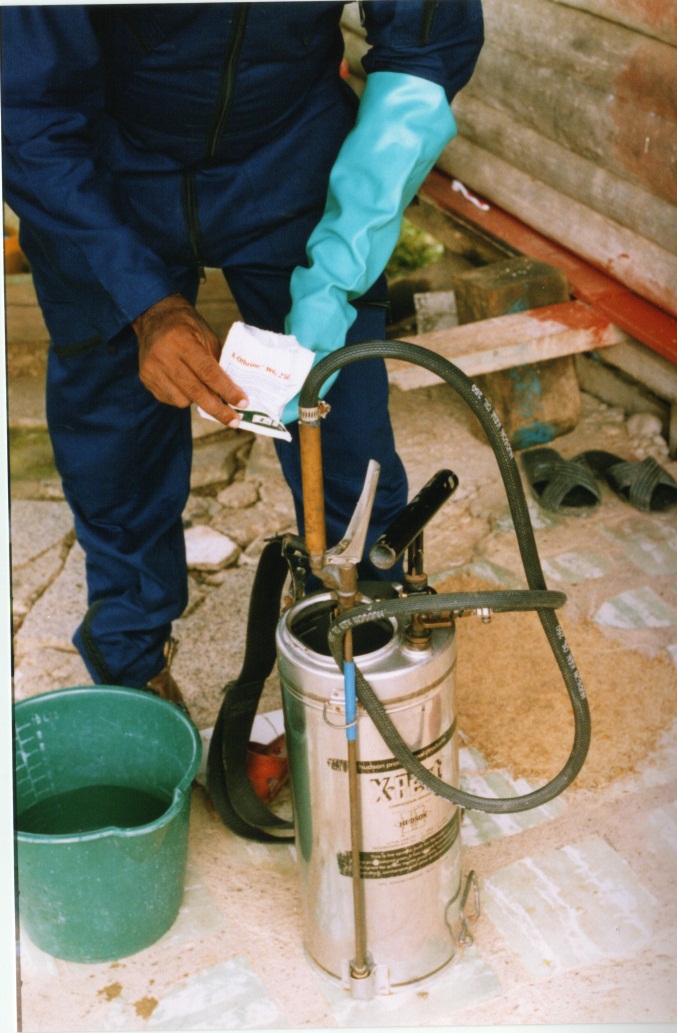 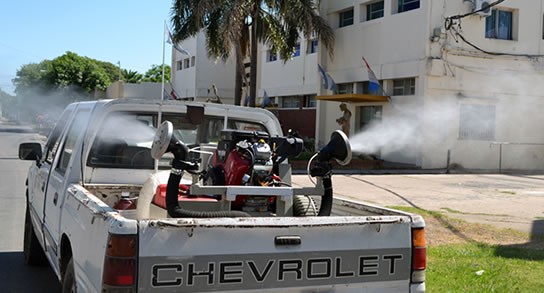 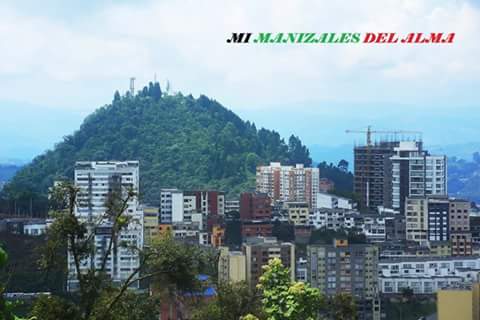 MANEJO ADECUADO DE ALIMENTOS EN LA VIVIENDA
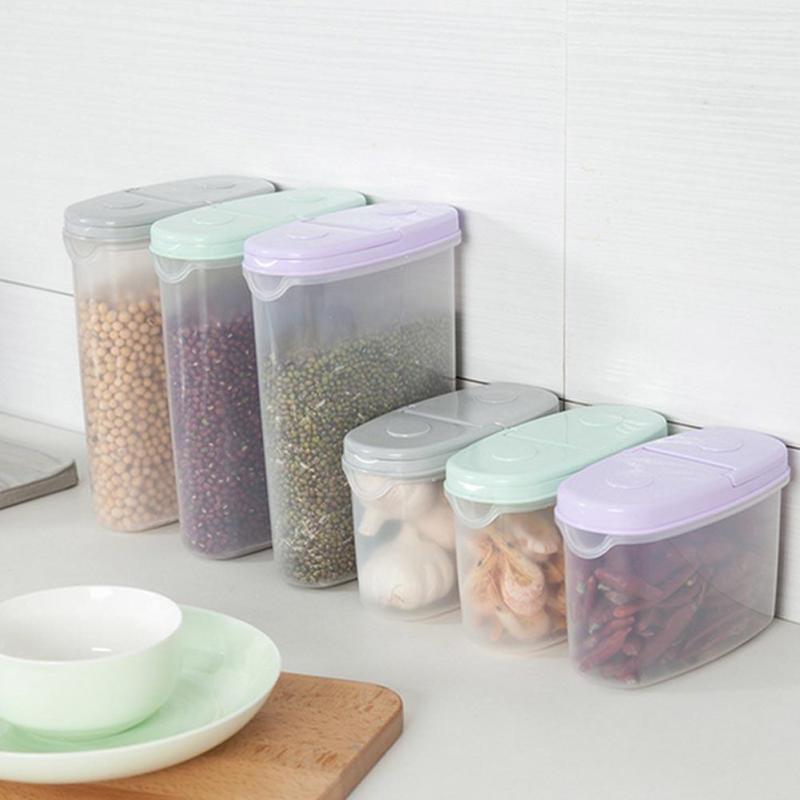 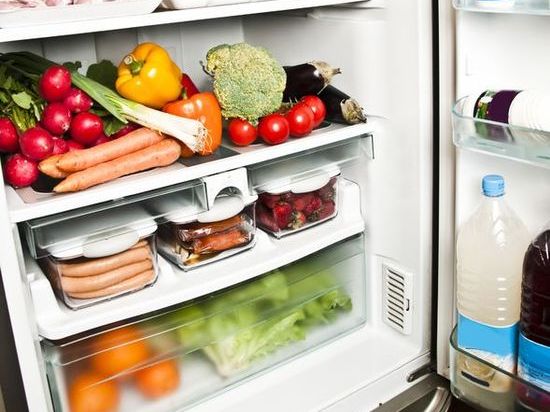 HIGIENE EN LA PREPARACIÓN DE LOS ALIMENTOS
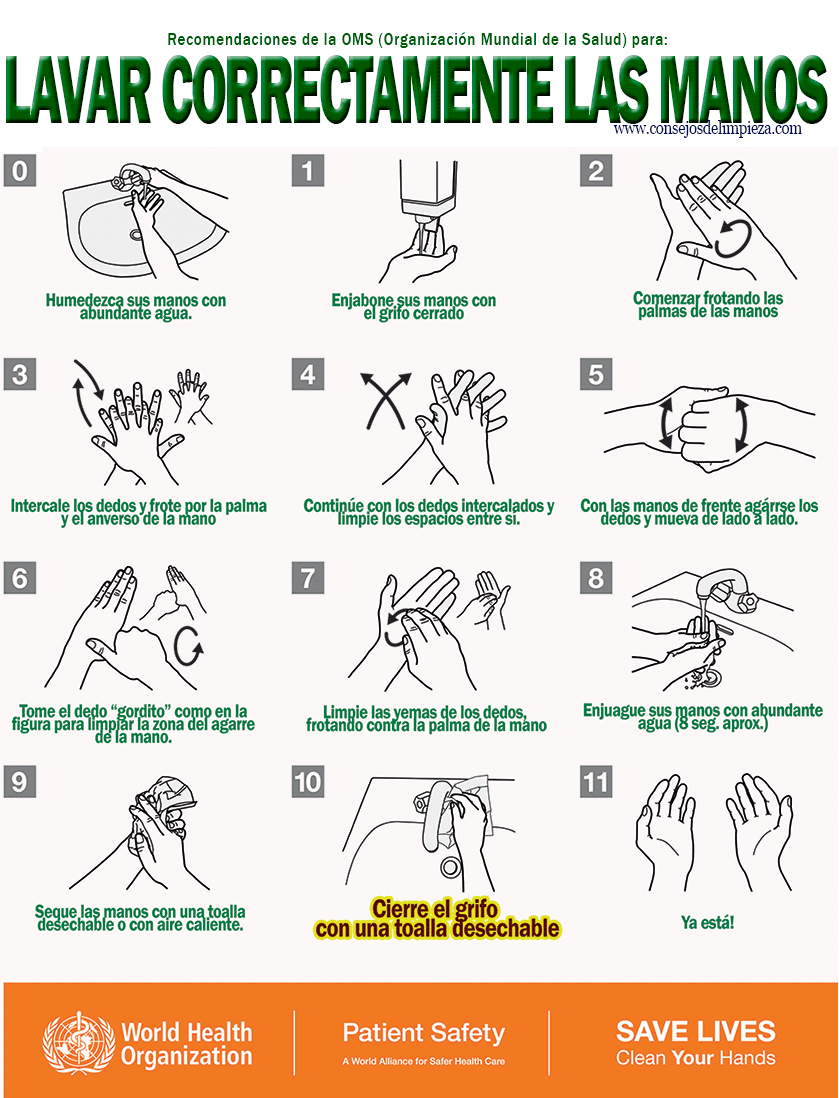 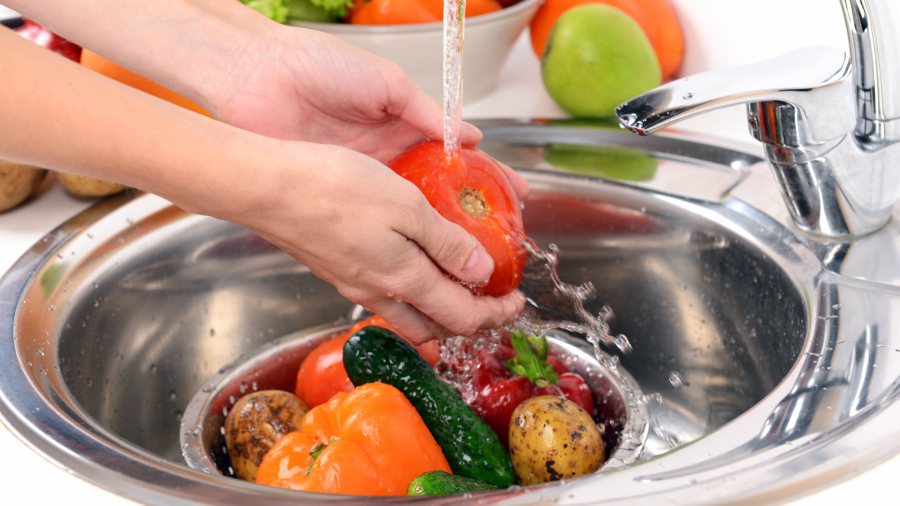 TENENCIA RESPONSABLE DE ANIMALES DE COMPAÑÍA.
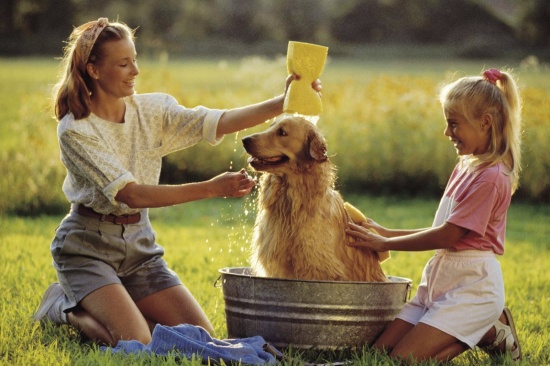 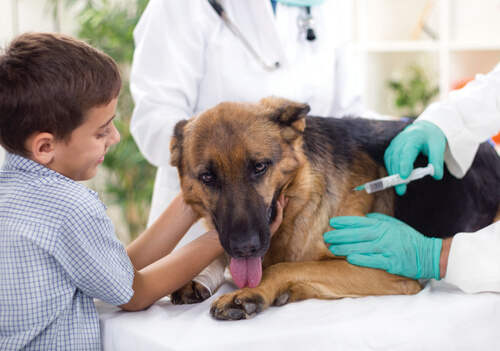 TENENCIA RESPONSABLE DE ANIMALES DE COMPAÑÍA.
La condición por la cual una persona tenedora de un animal, asume la obligación de procurarle una adecuada provisión de alimentos, vivienda, contención, atención de la salud y buen trato durante toda la vida, evitando así mismo el riesgo que pudiere generar como potencial agresor o transmisor de enfermedades a la población humana, animal y al medio ambiente.
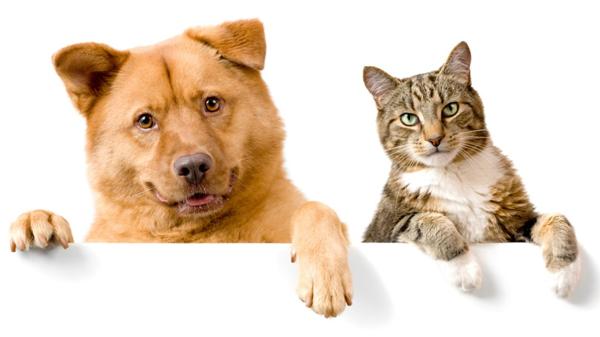 LAS 5 LIBERTADES DE LAS MASCOTAS
Libre de sed, de hambre y de malnutrición.
Libre de disconfort.
Libre de dolor y enfermedad.
Libre de expresarse.
Libre de miedo y estrés.
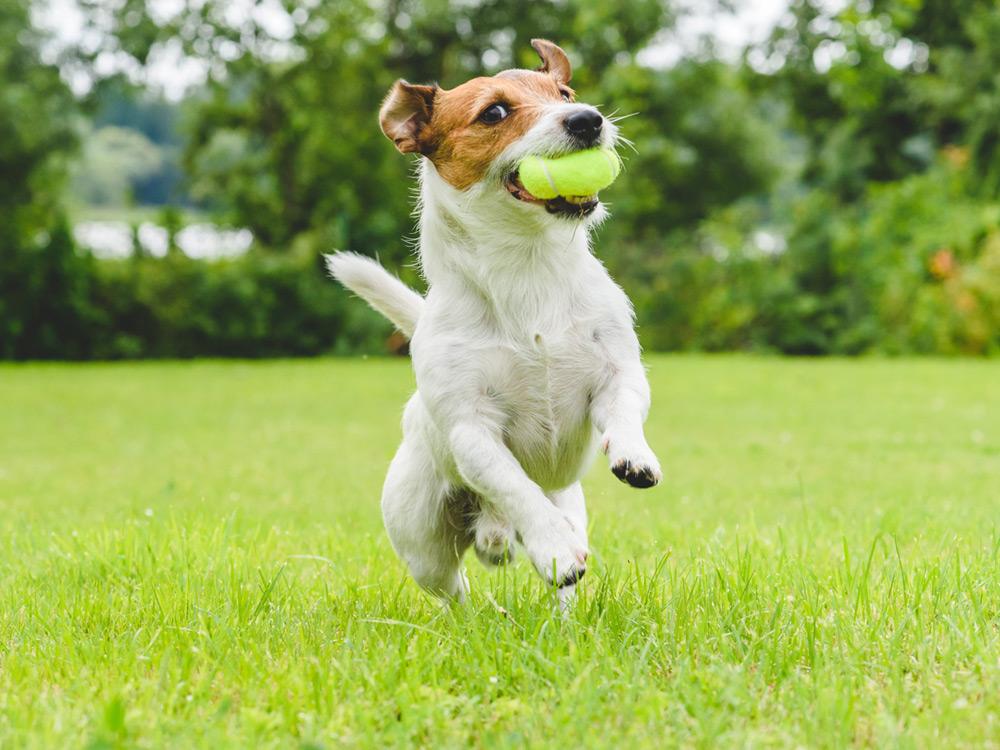 PAPEL DEL TENEDOR
SATISFACER NECESIDADES BASICAS
Alimentación.
Espacio y protección de las condiciones ambientales.
Limpieza y desinfección del lugar donde habita la mascota.
Cuidados sanitarios.
Cariño y respeto.
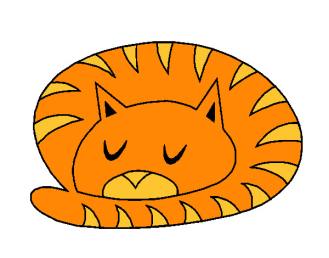 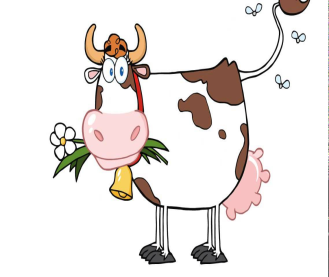 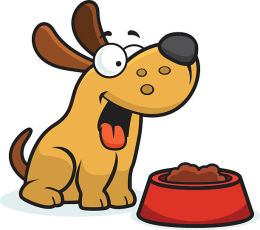 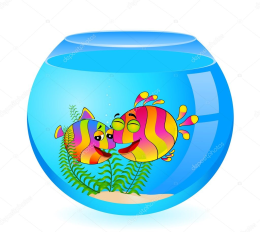 CONSIDERACIONES ANTES DE ADQUIRIR UNA MASCOTA
TIEMPO.
DINERO.
ESPACIO.
COMPROMISO.
ESPECIE?
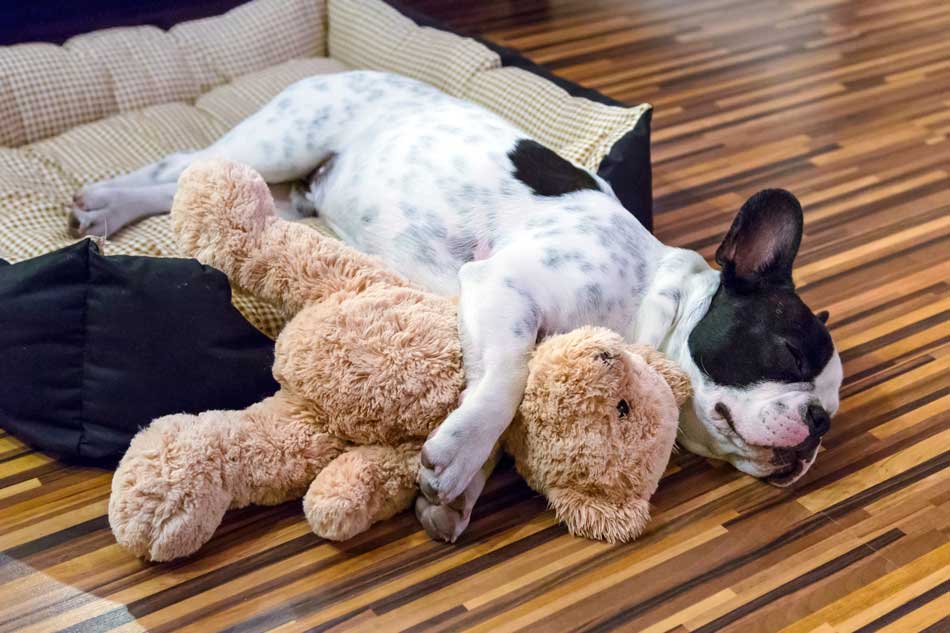 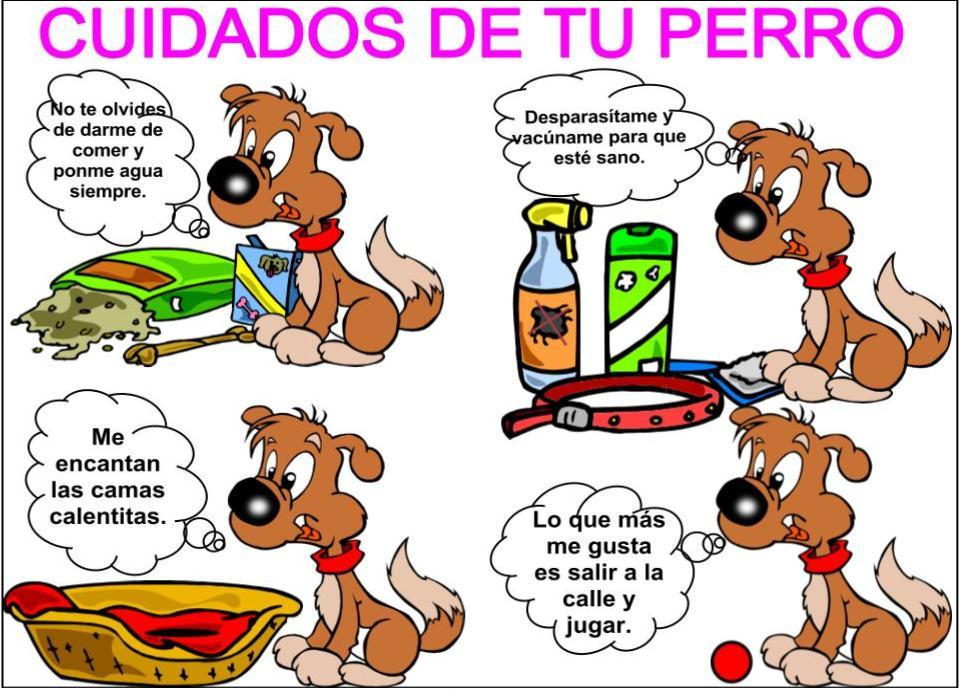 UN DUEÑO RESPONSABLE
¡NUNCA!

Abandona a su mascota.
 Permite que deambule libremente en la calle.
 Permite que se alimente de basura o desperdicios.
 Permite que se reproduzca descontroladamente.
LAS PRINCIPALES CAUSAS DE ABANDONO DE  ANIMALES
Adquisición de mascotas por capricho. 
 Razones económicas.
 Viajes.
Cambio de domicilio.
Preñez indeseada. 
No  querer asumir la responsabilidad  de la mascota cuando se encuentra enferma.
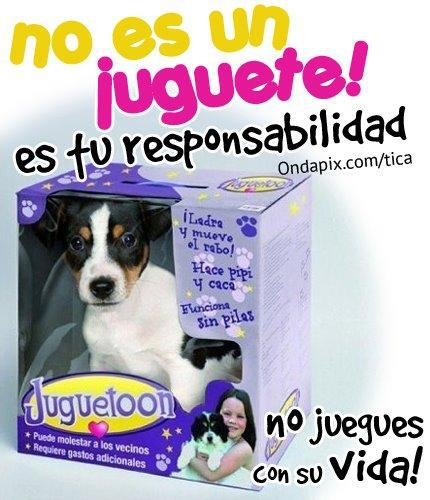 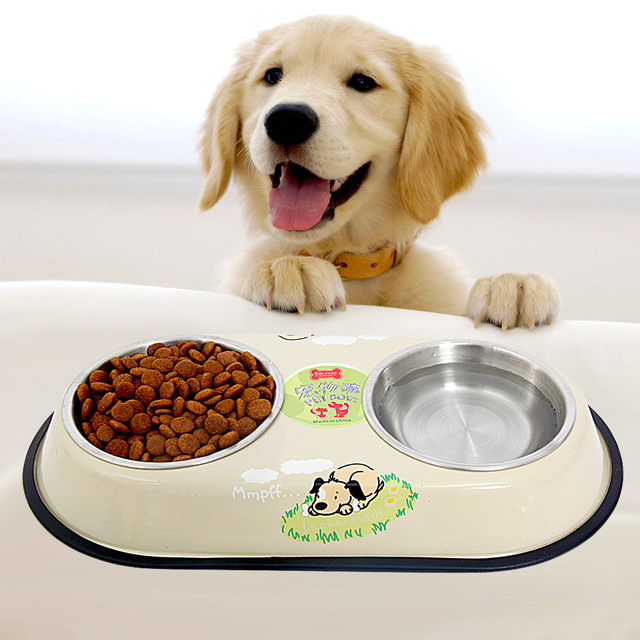